BÀI 16
M m N n
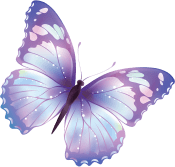 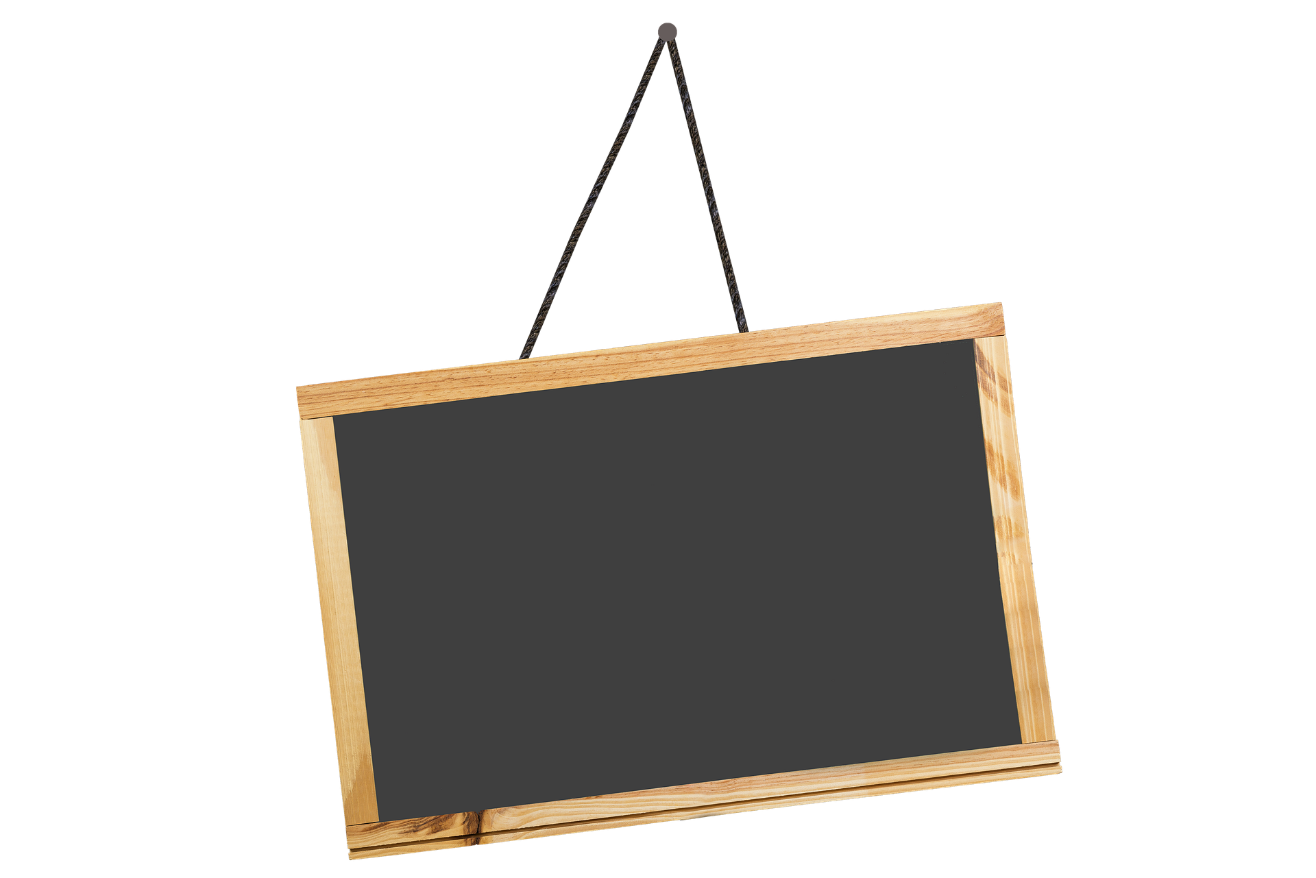 01
NHẬN BIẾT
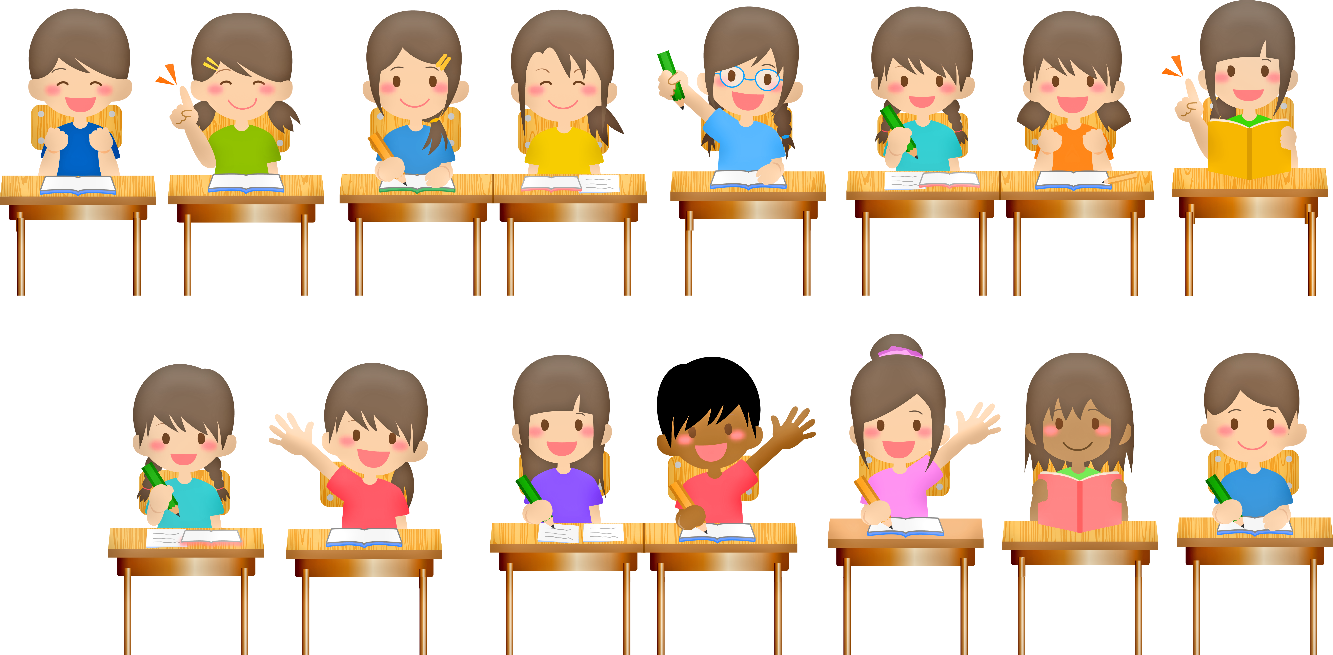 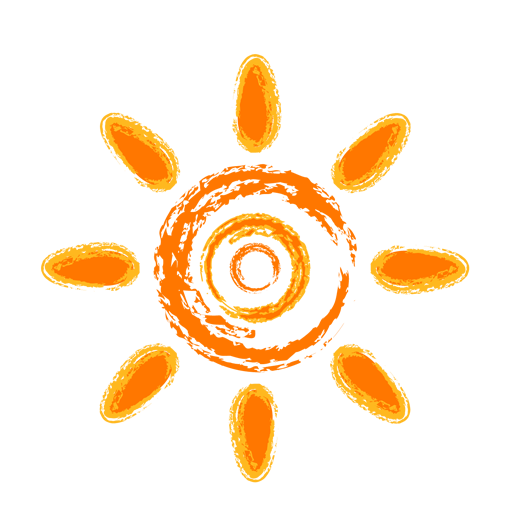 Nhận biết
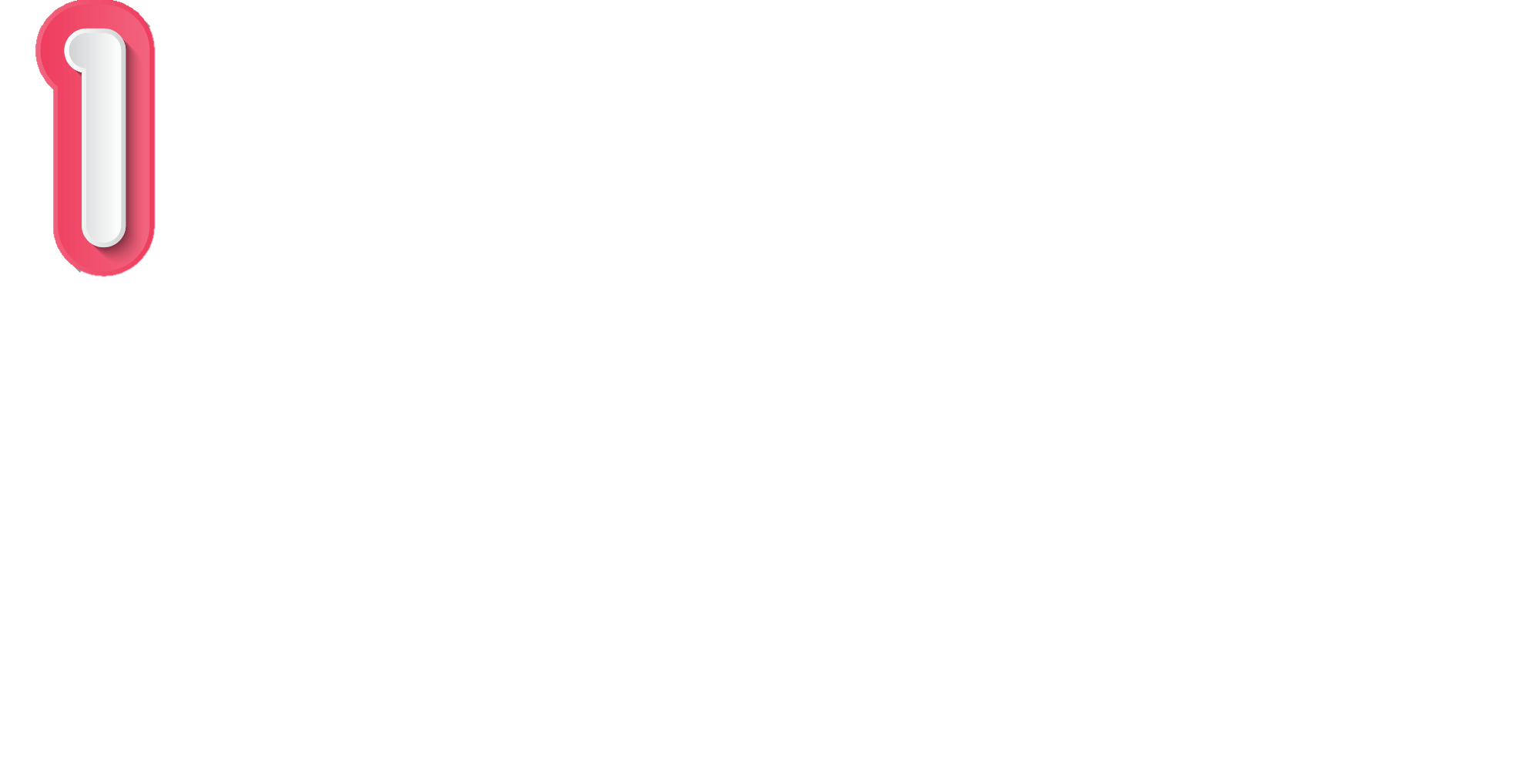 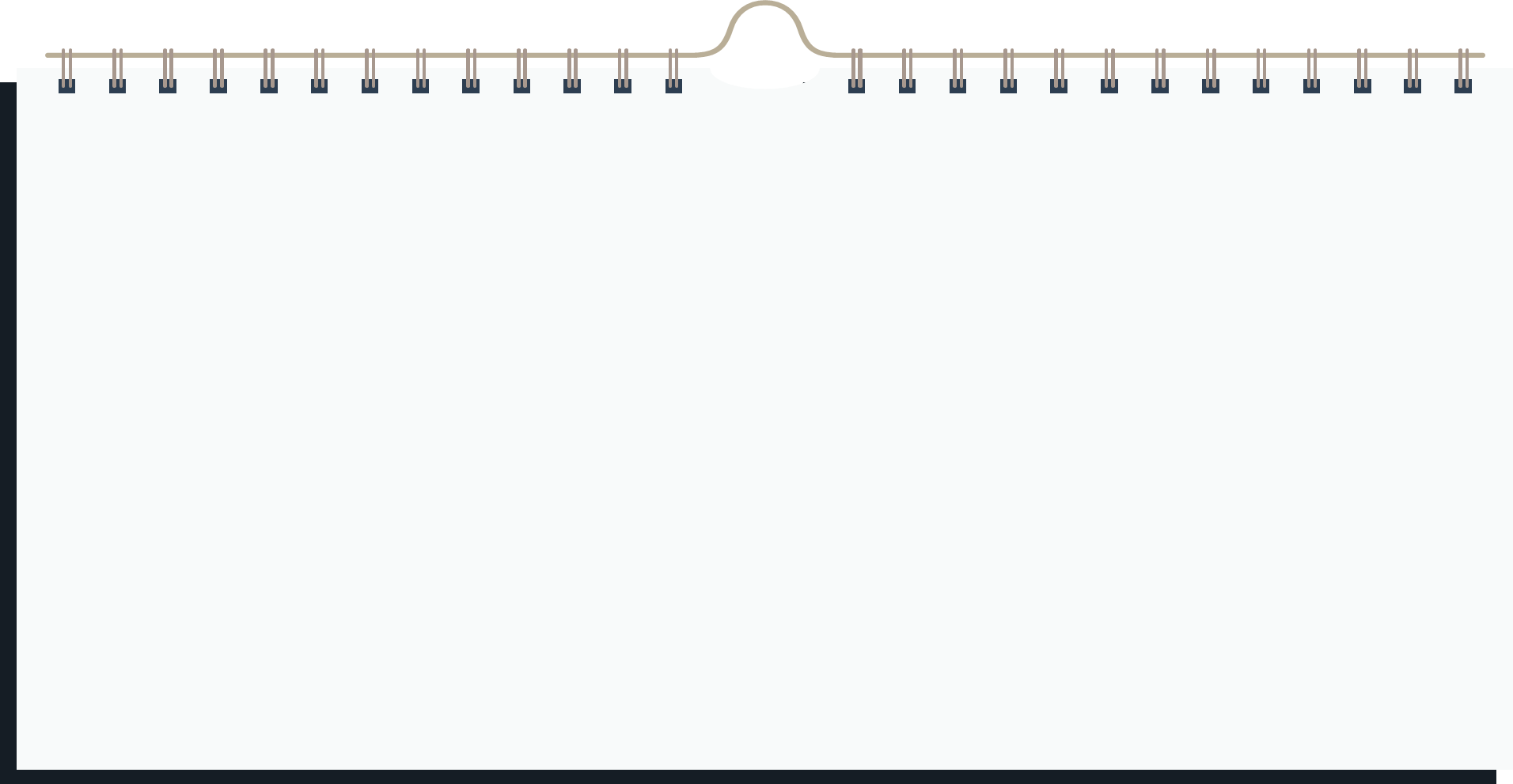 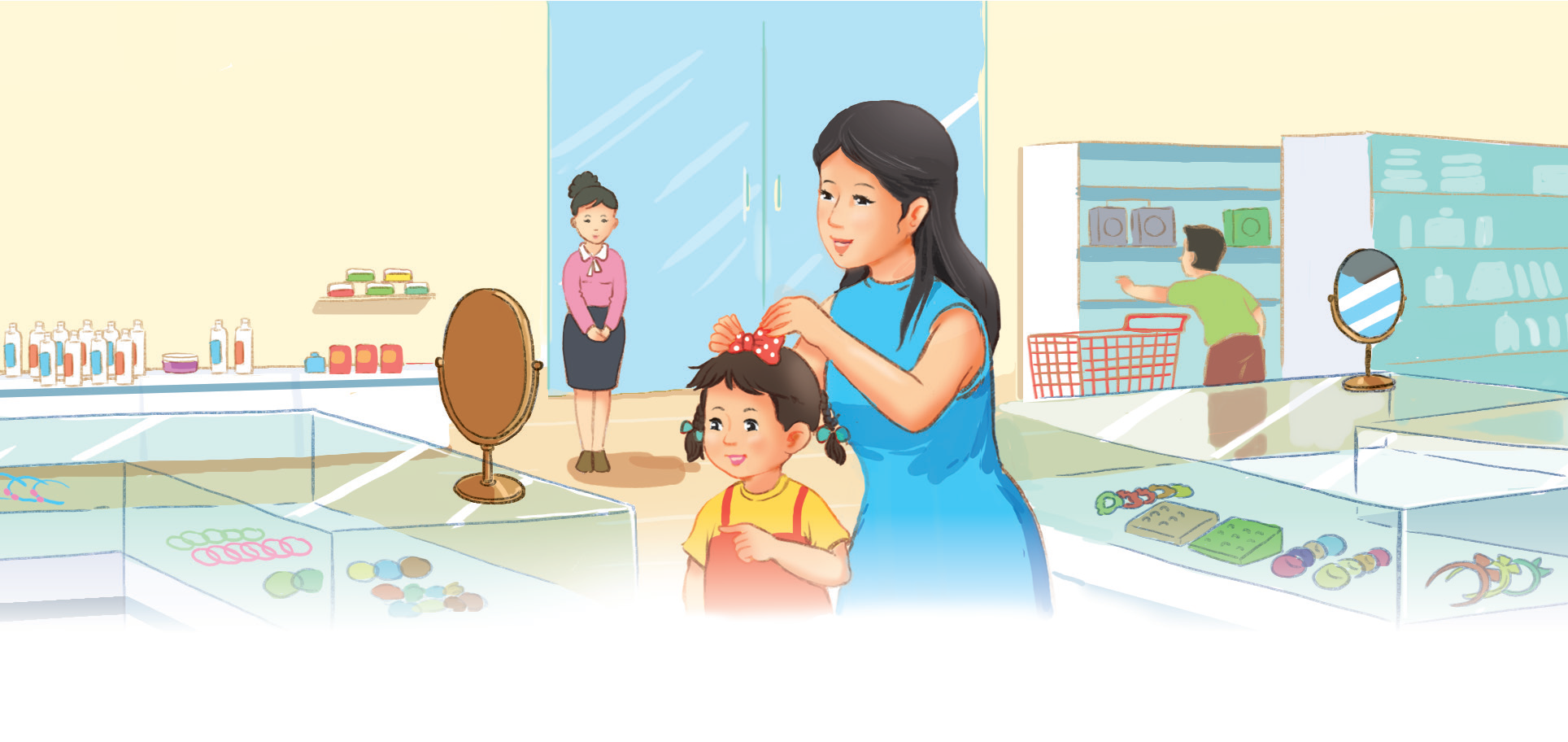 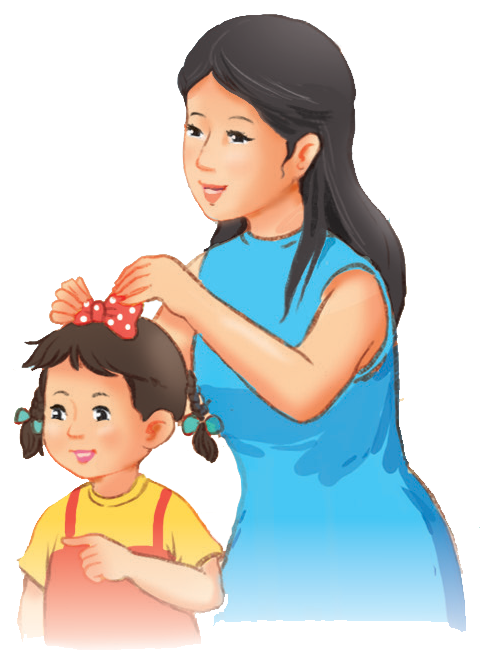 n
Mẹ mua nơ cho Hà.
M
m
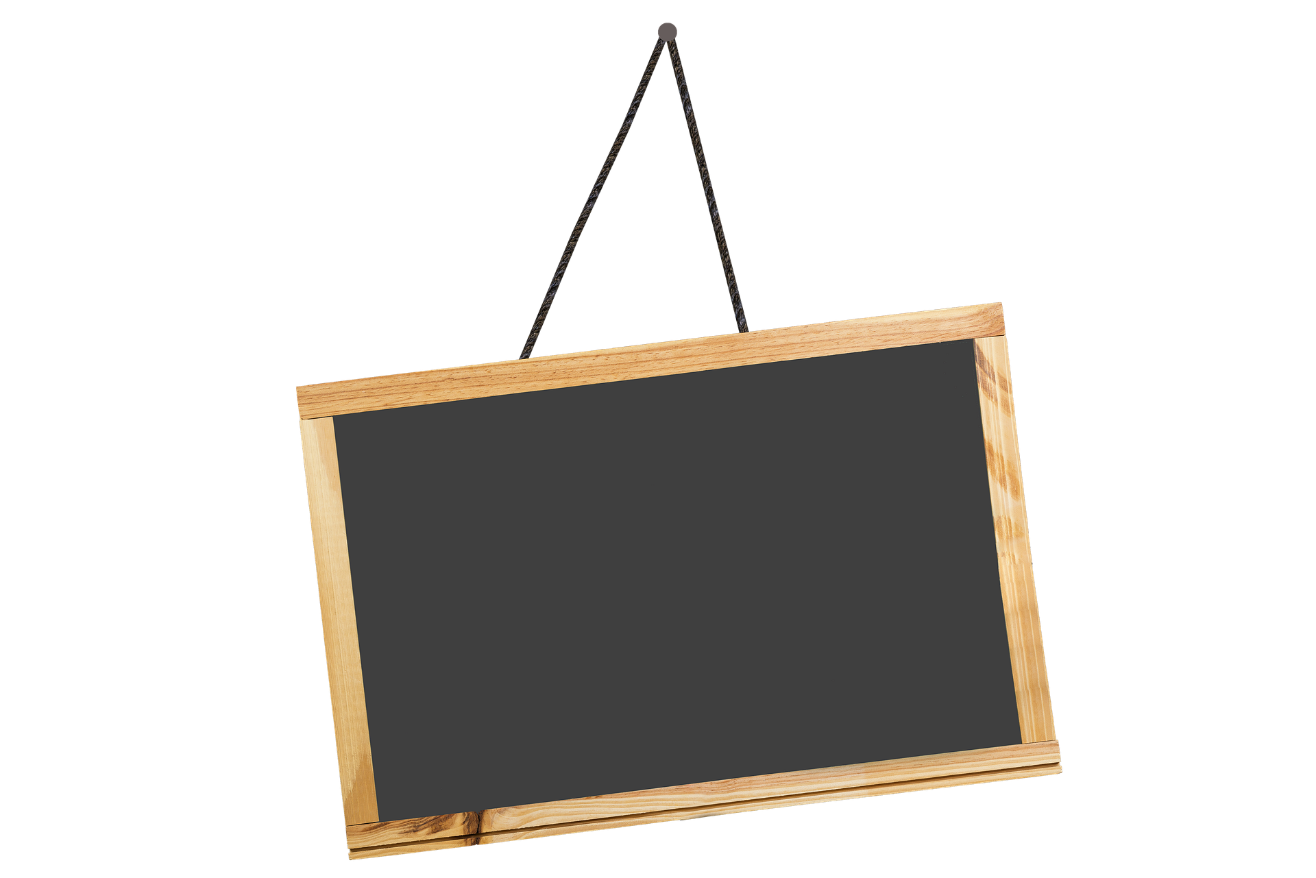 02
ĐỌC
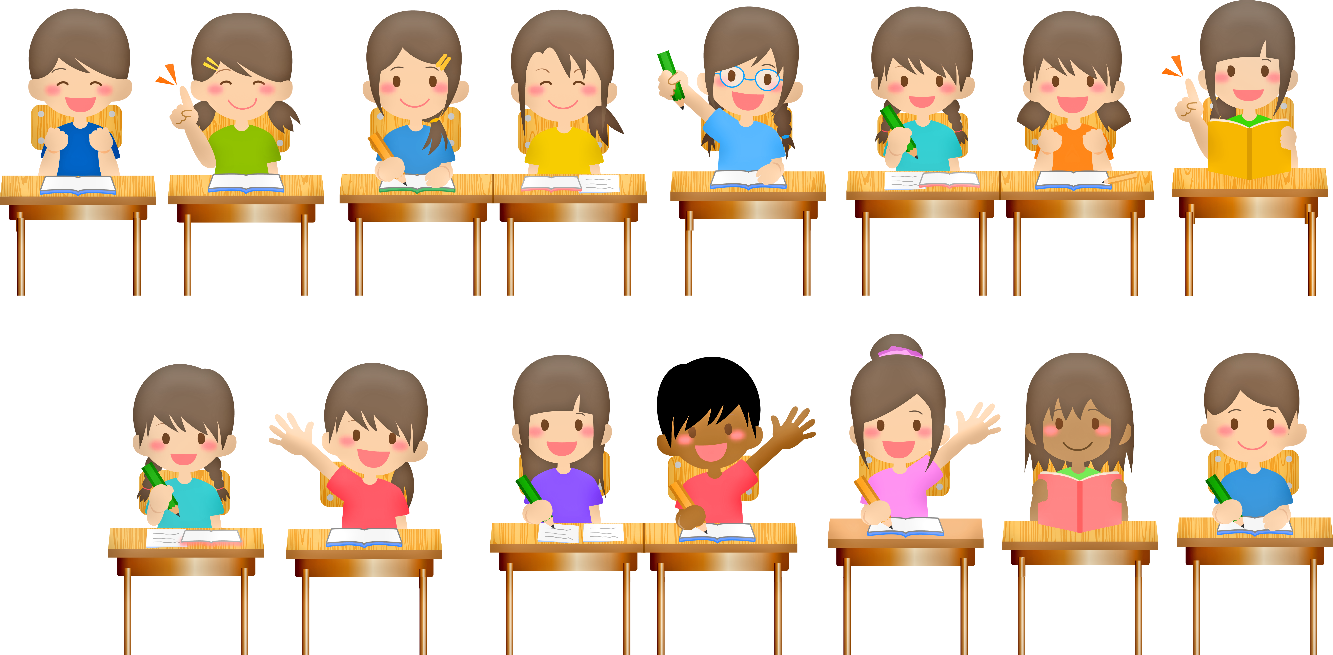 Đọc
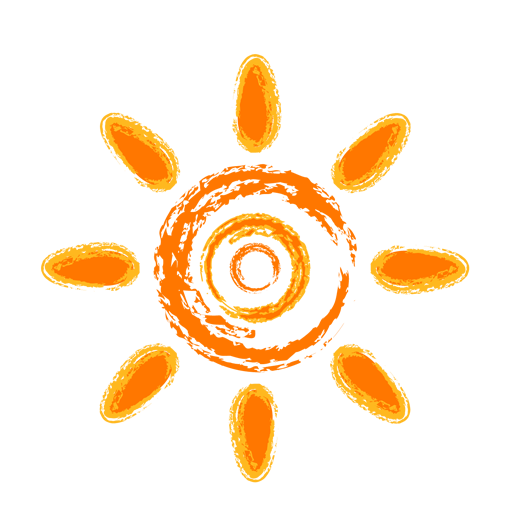 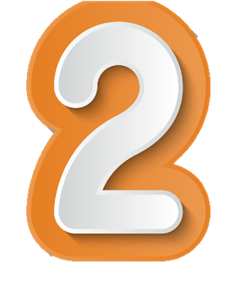 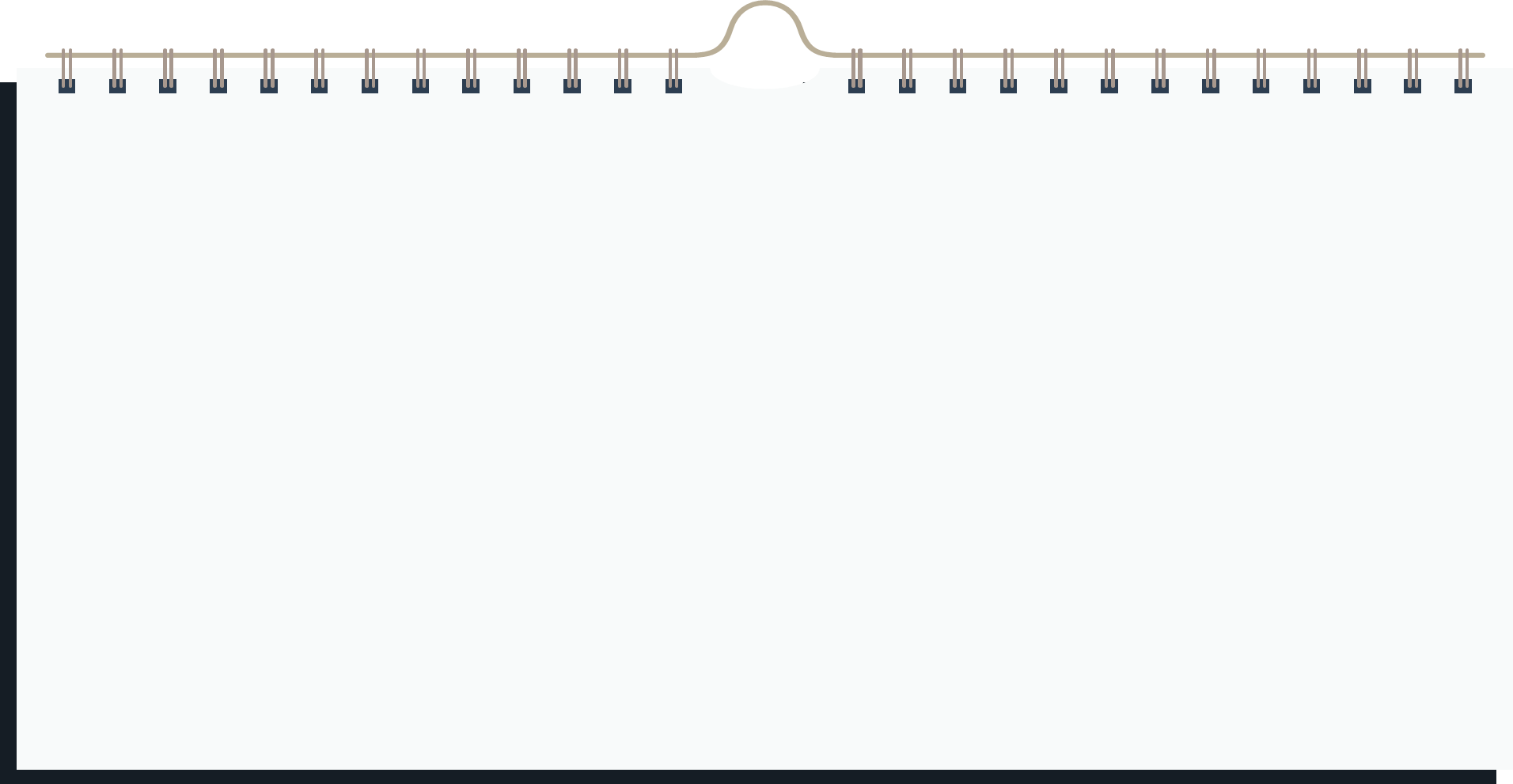 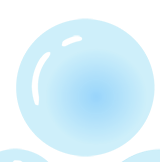 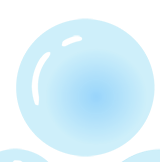 m
n
Đọc
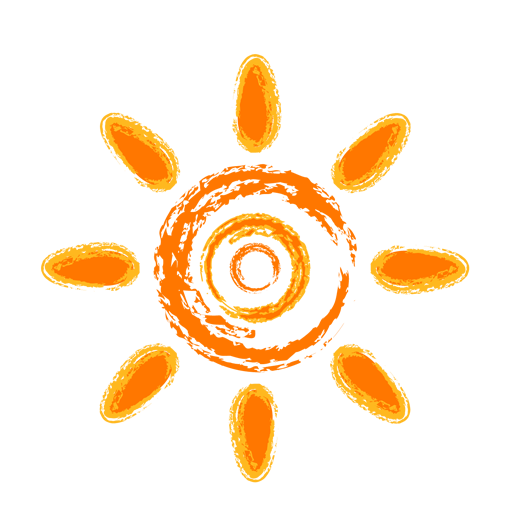 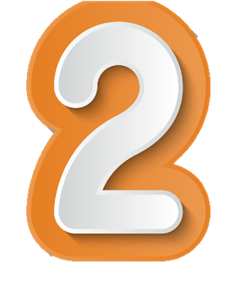 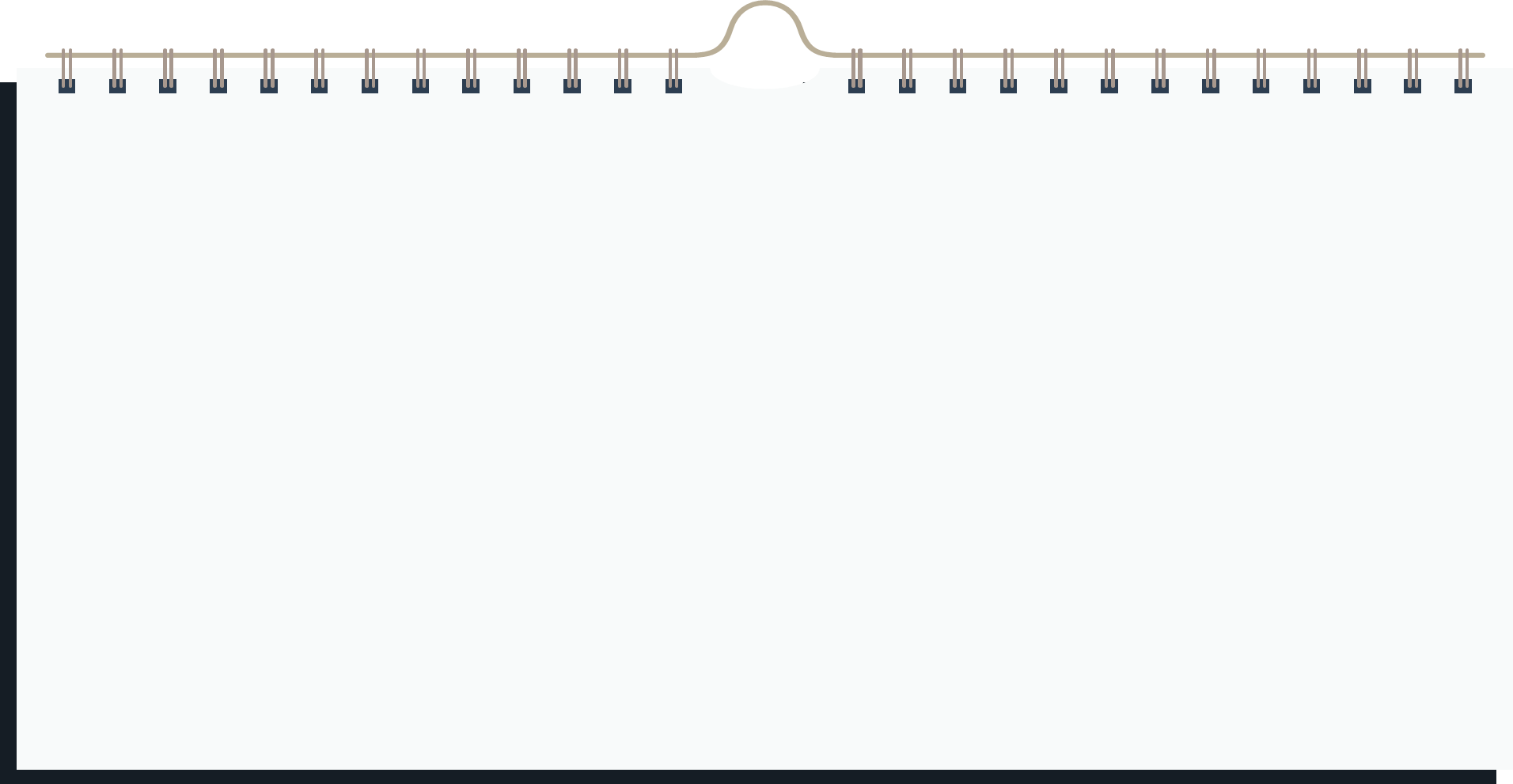 m
n
m
e
n
ơ
mẹ
nơ
Đọc
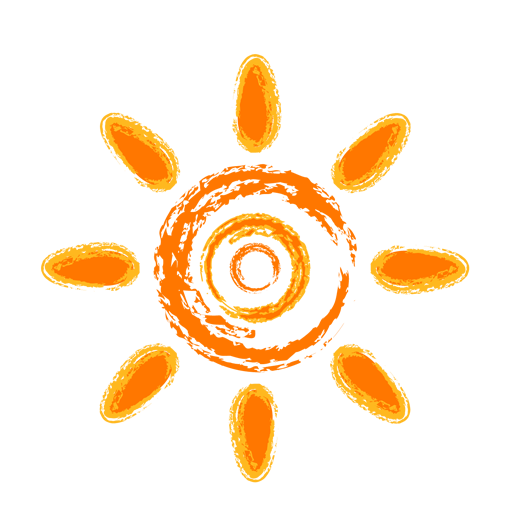 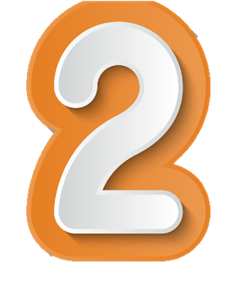 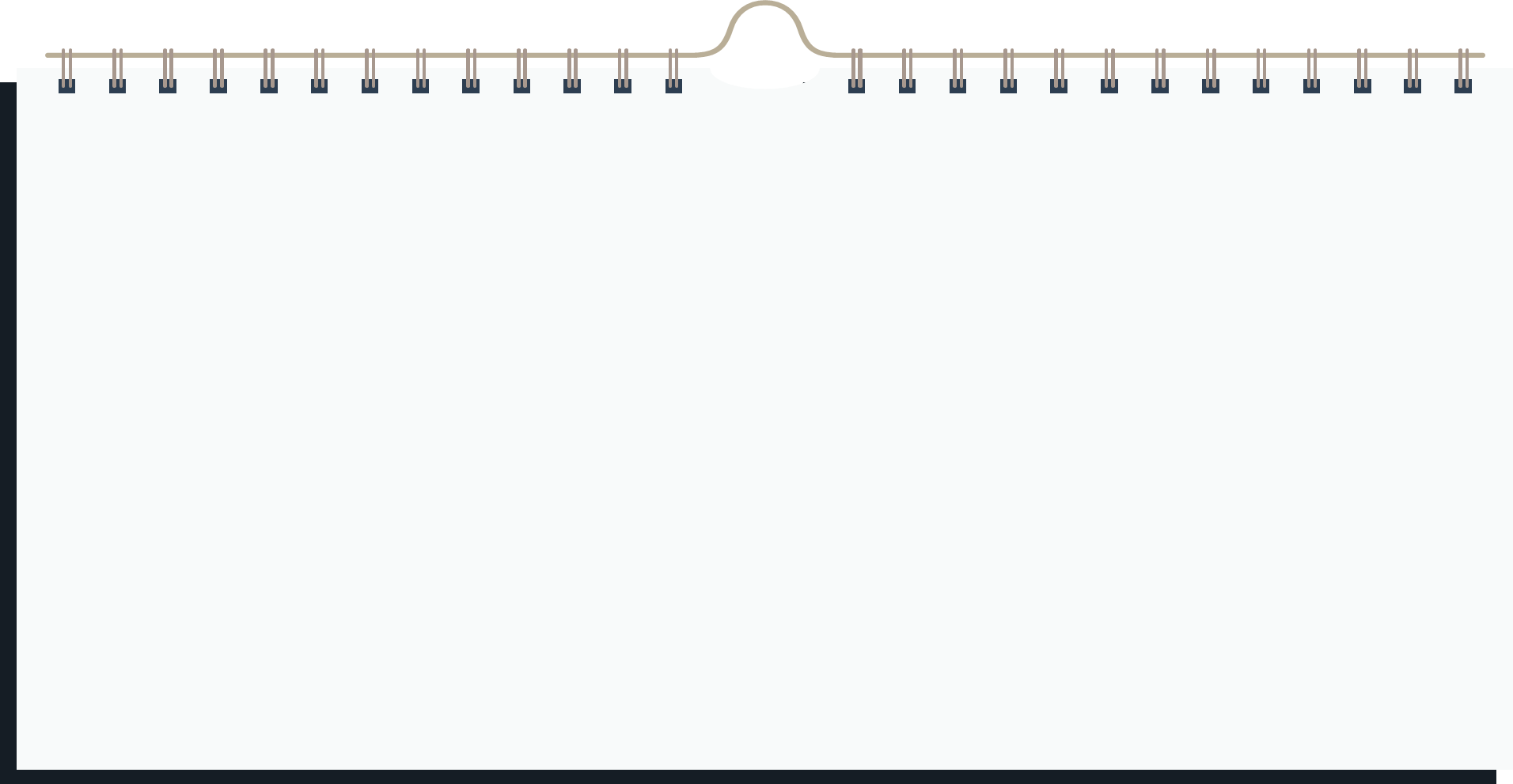 má
mẹ
mỡ
na
nề
nở
Đọc
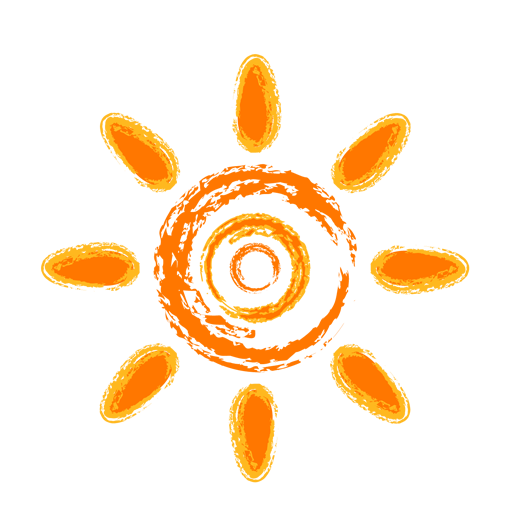 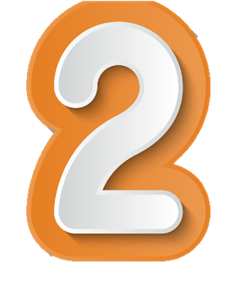 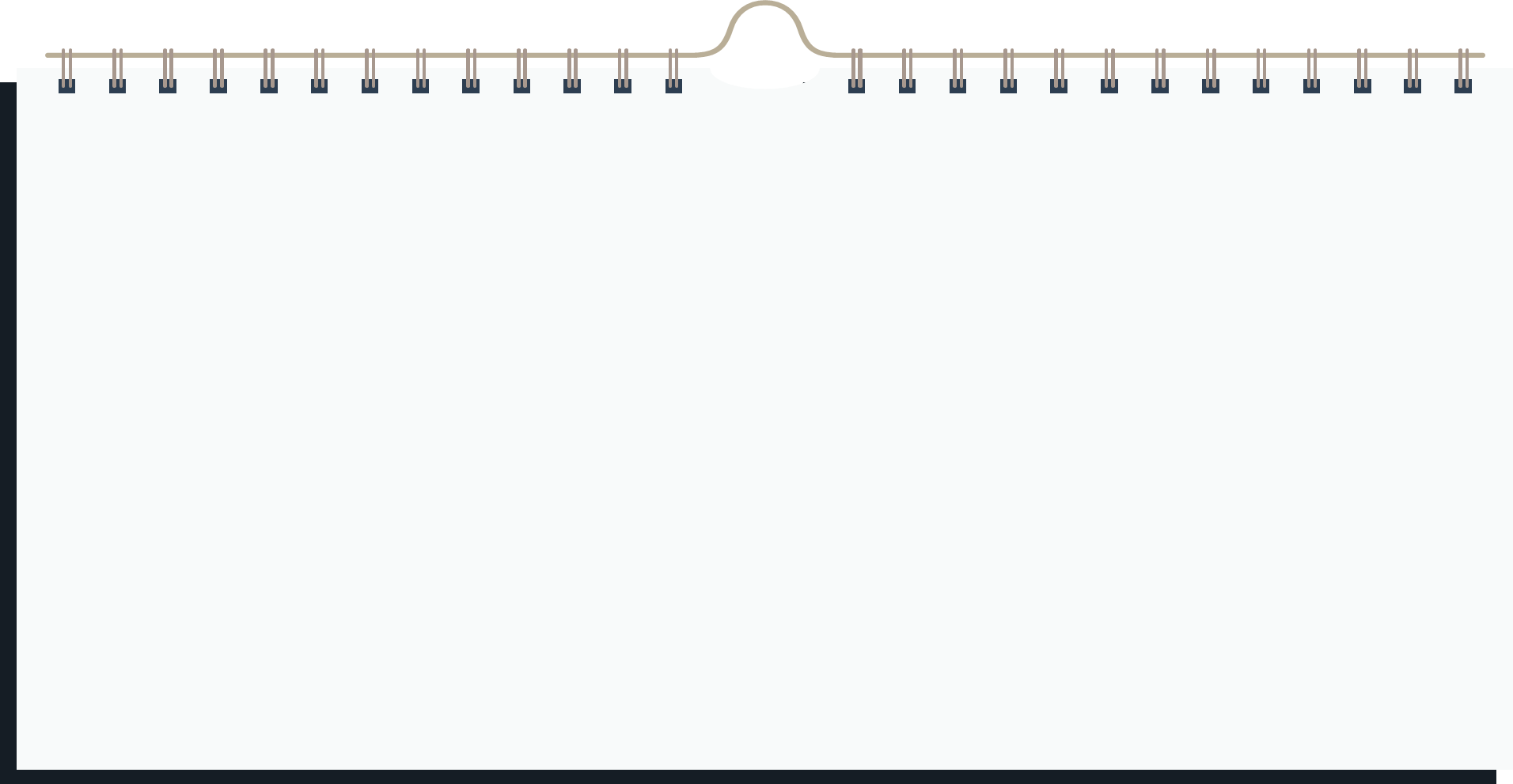 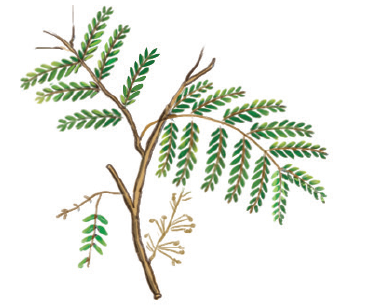 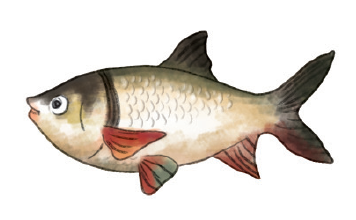 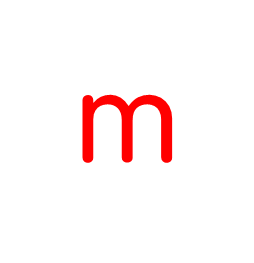 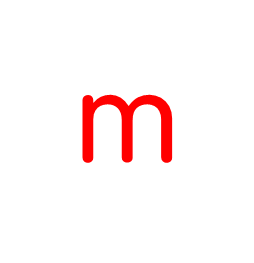 cá mè
lá me
Đọc
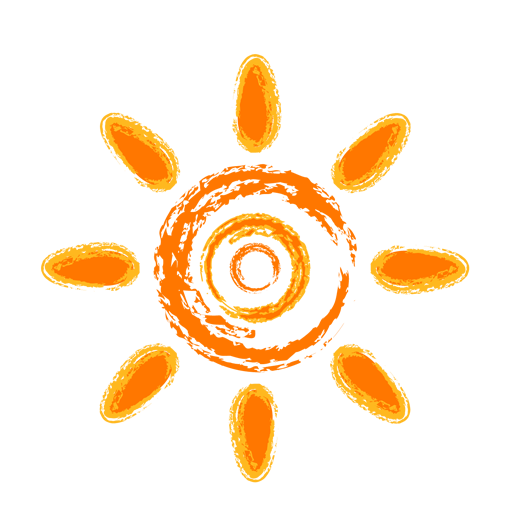 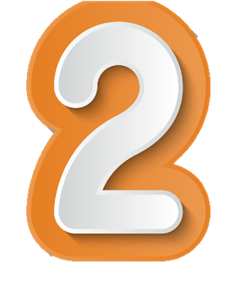 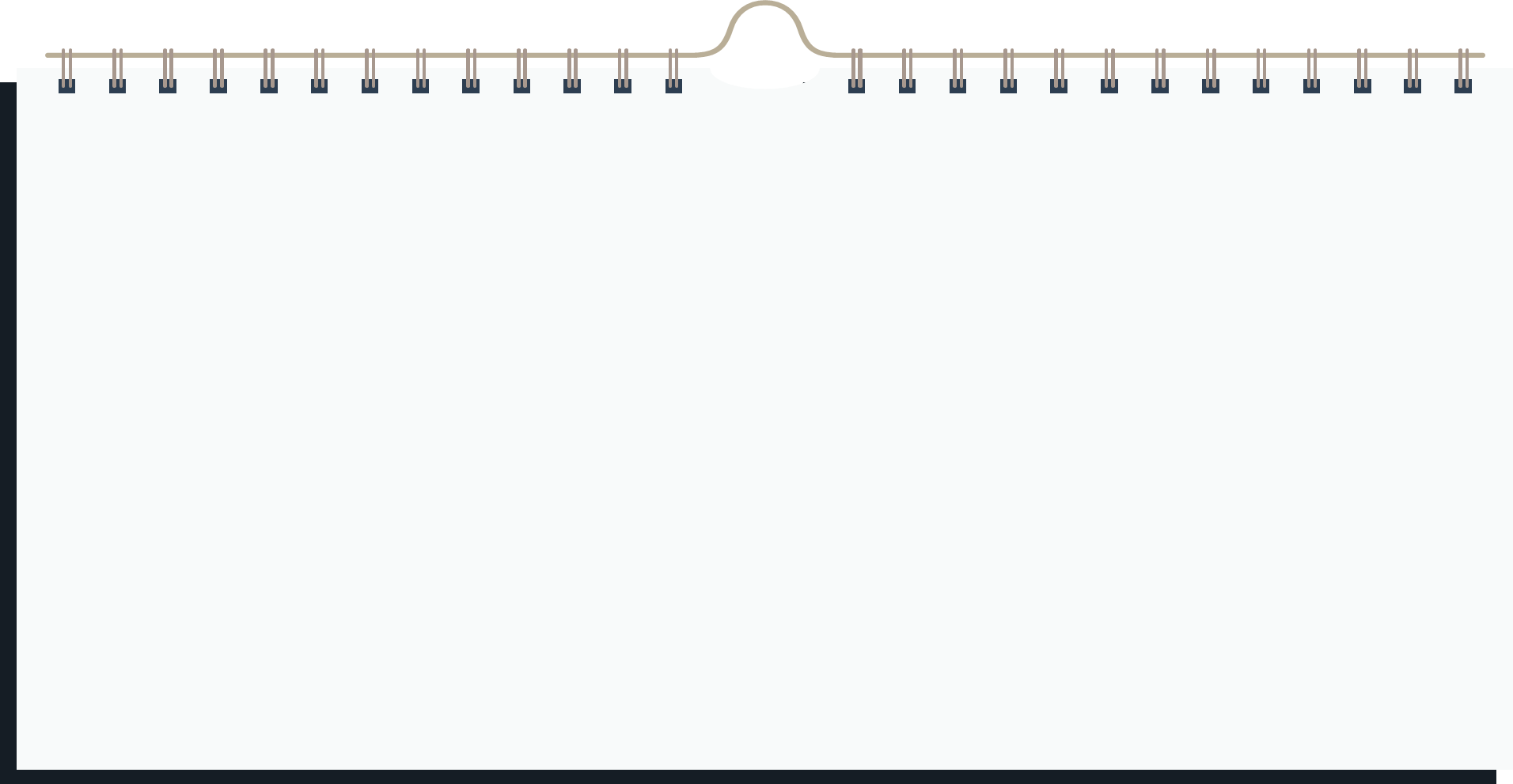 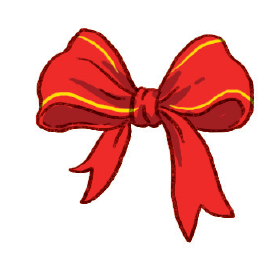 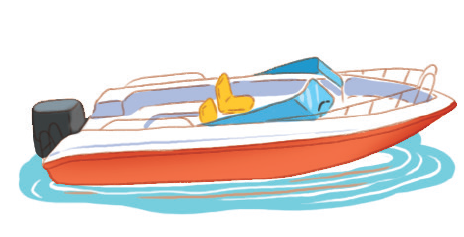 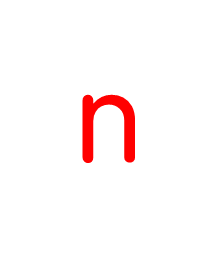 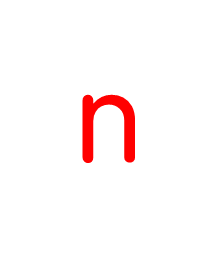 nơ đỏ
ca nô
Đọc
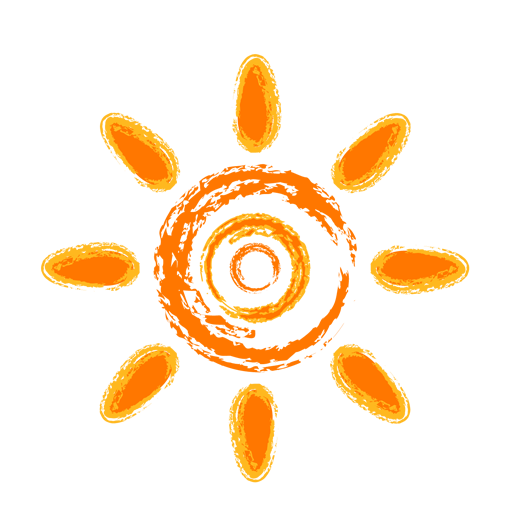 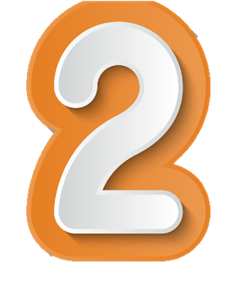 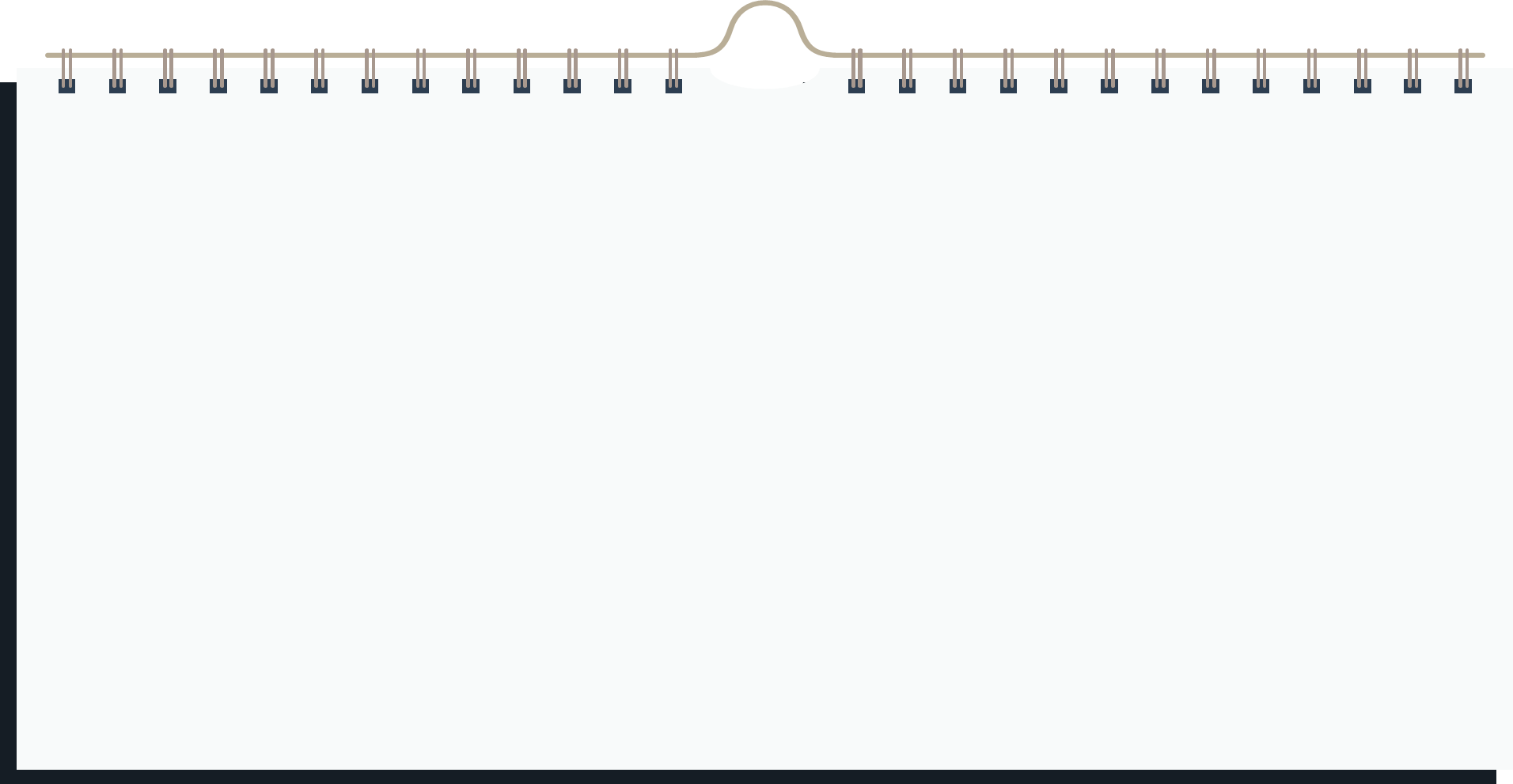 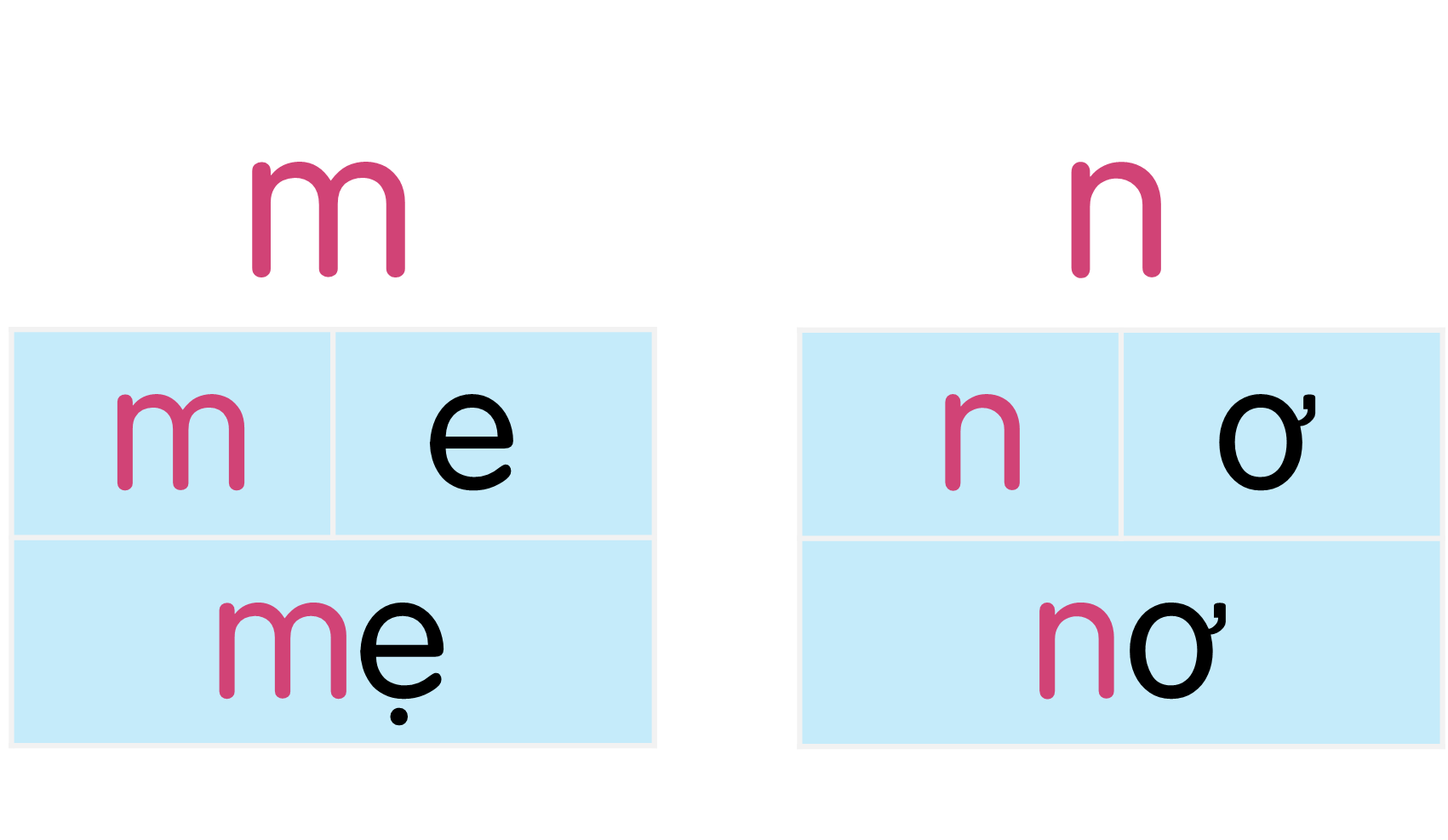 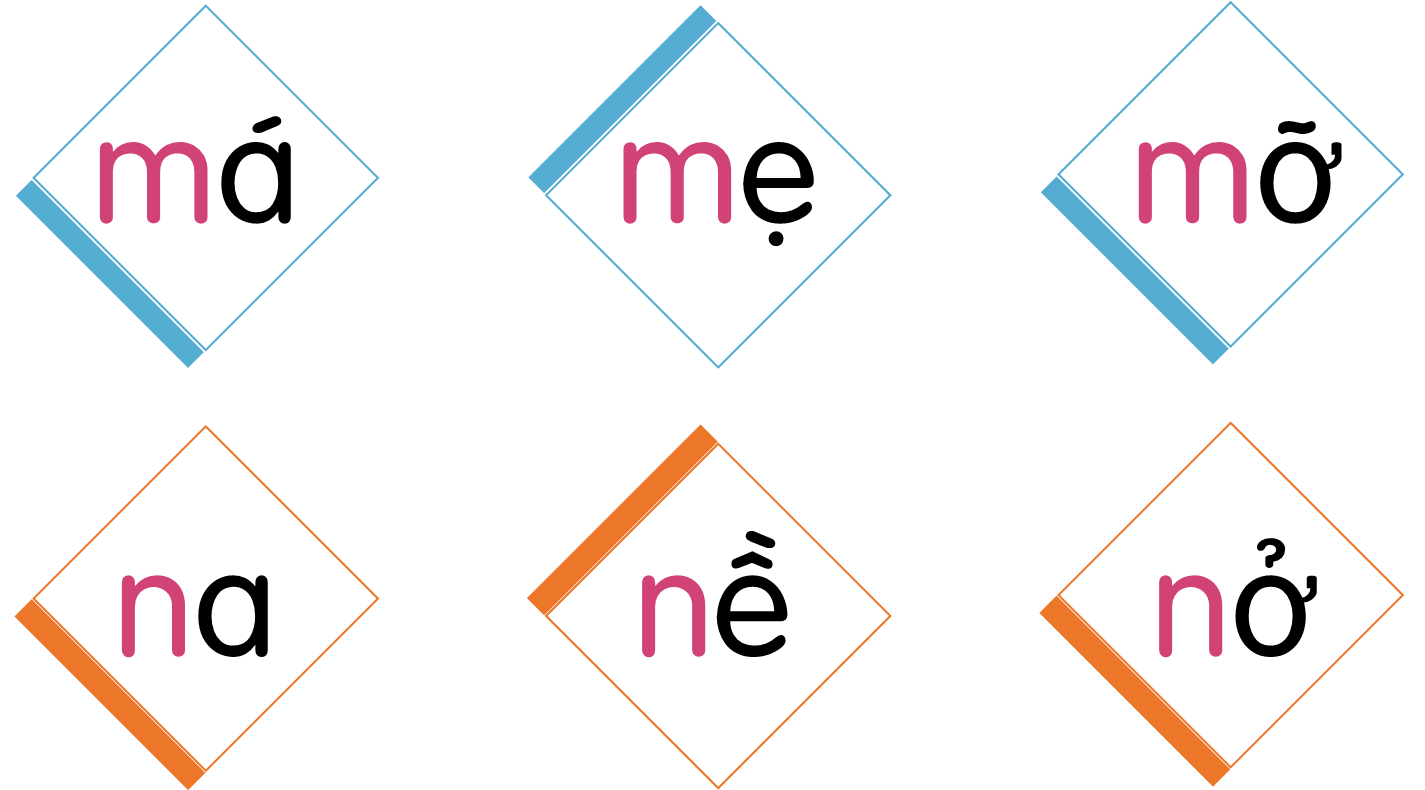 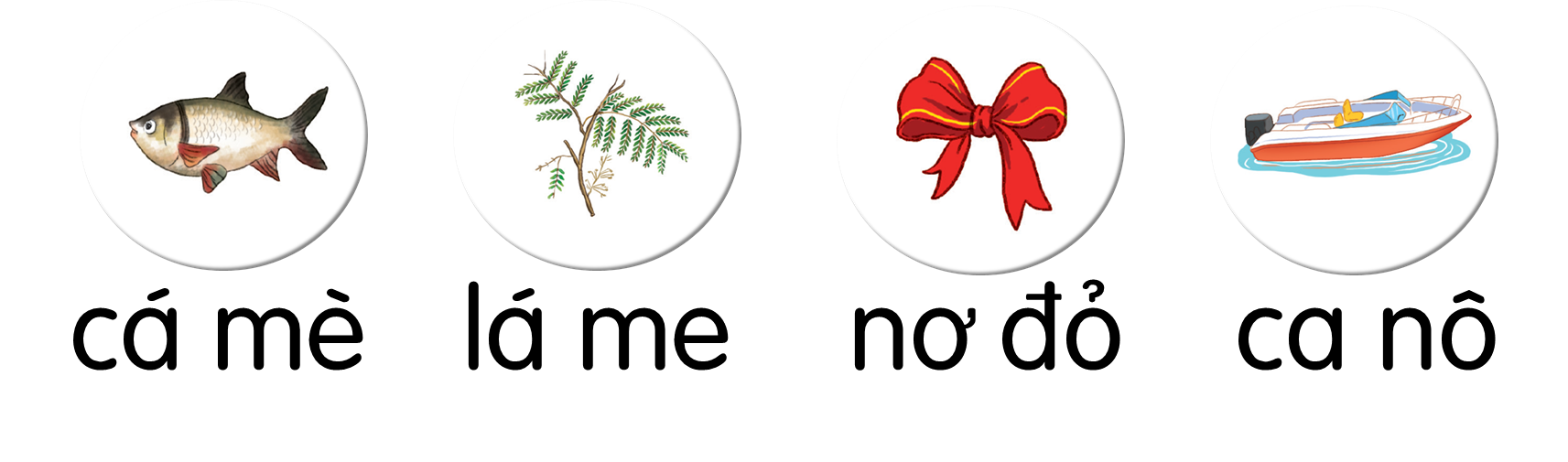 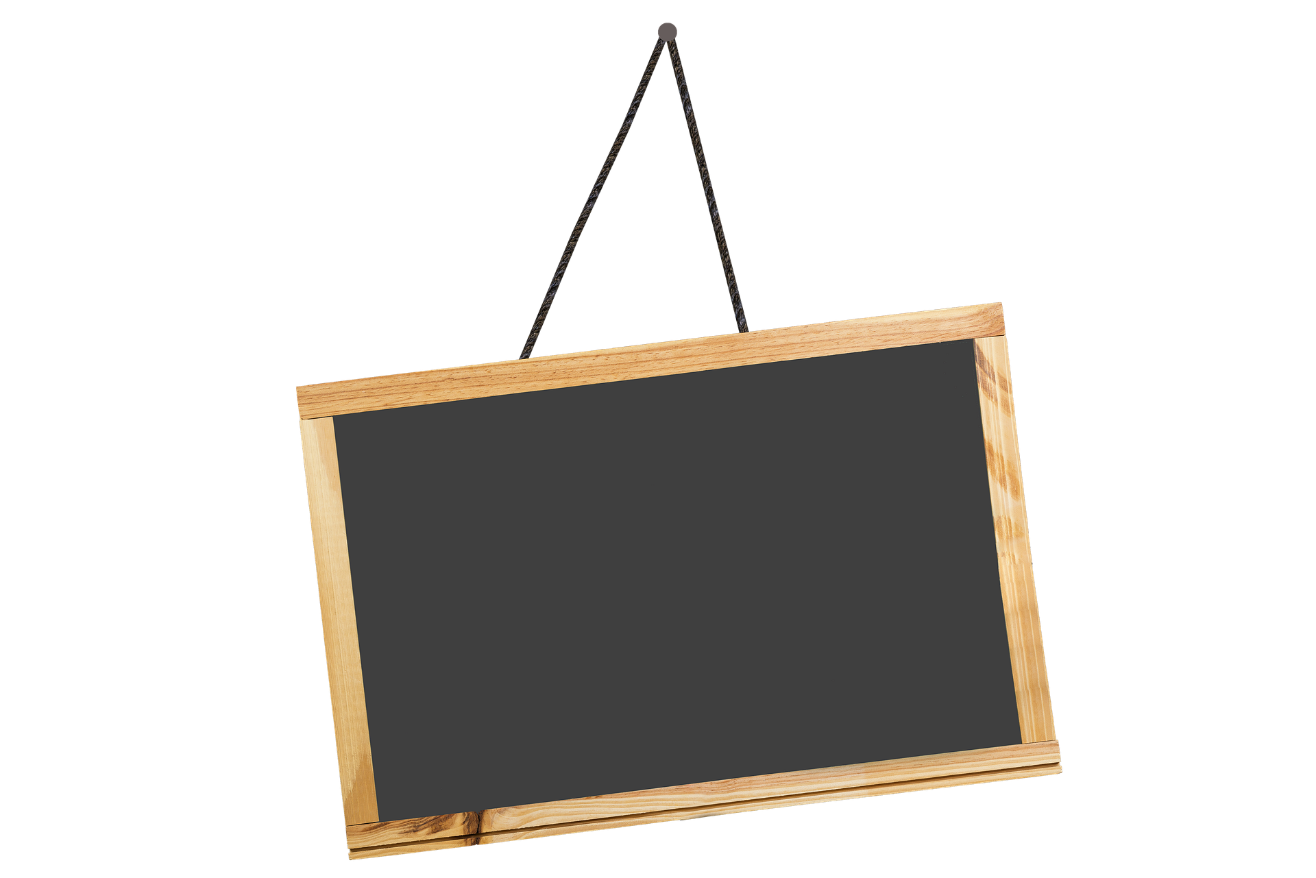 03
TÔ VÀ VIẾT
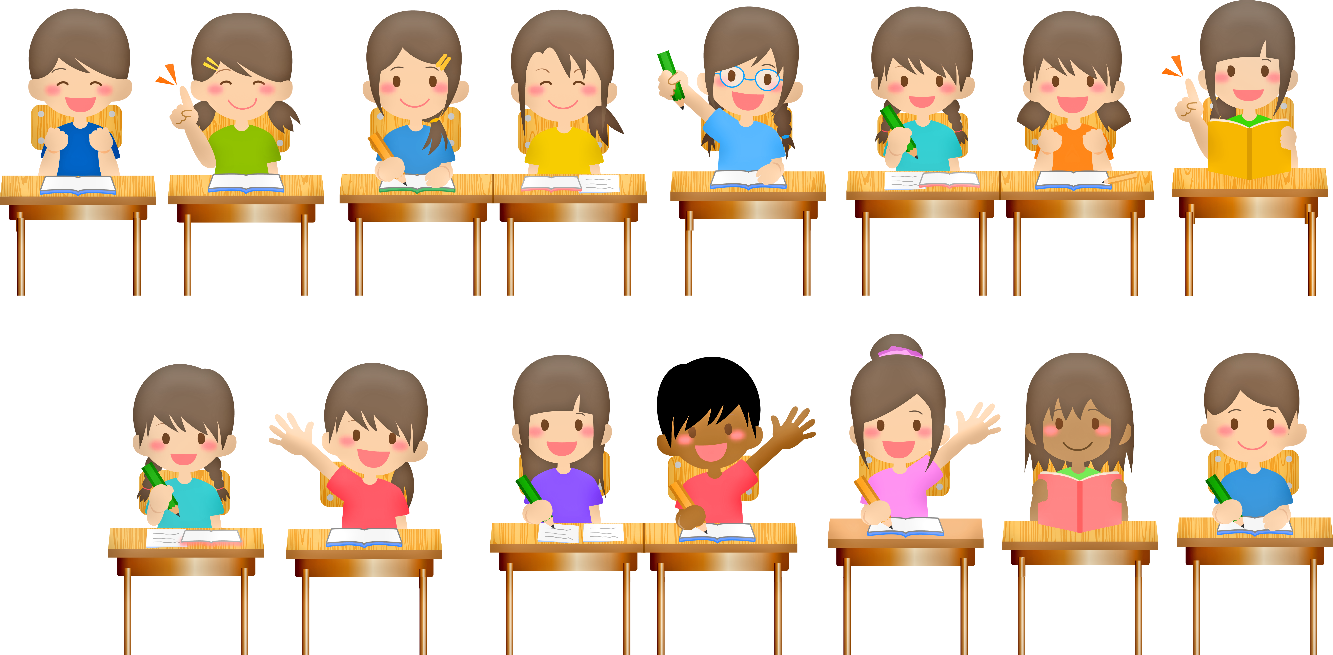 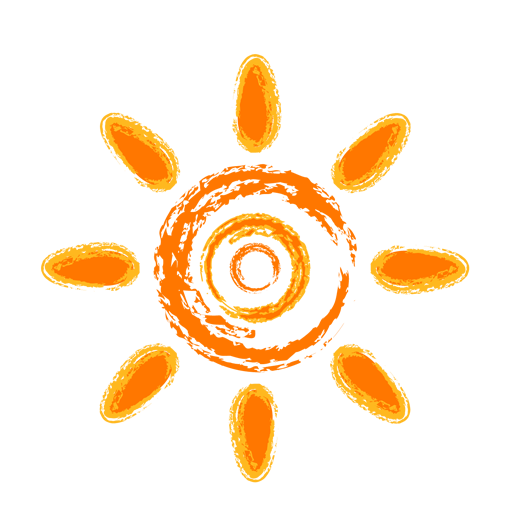 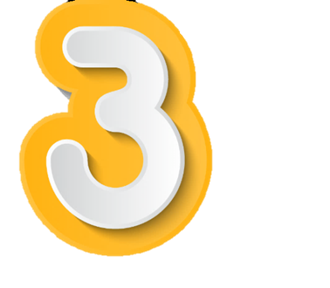 Tô và viết
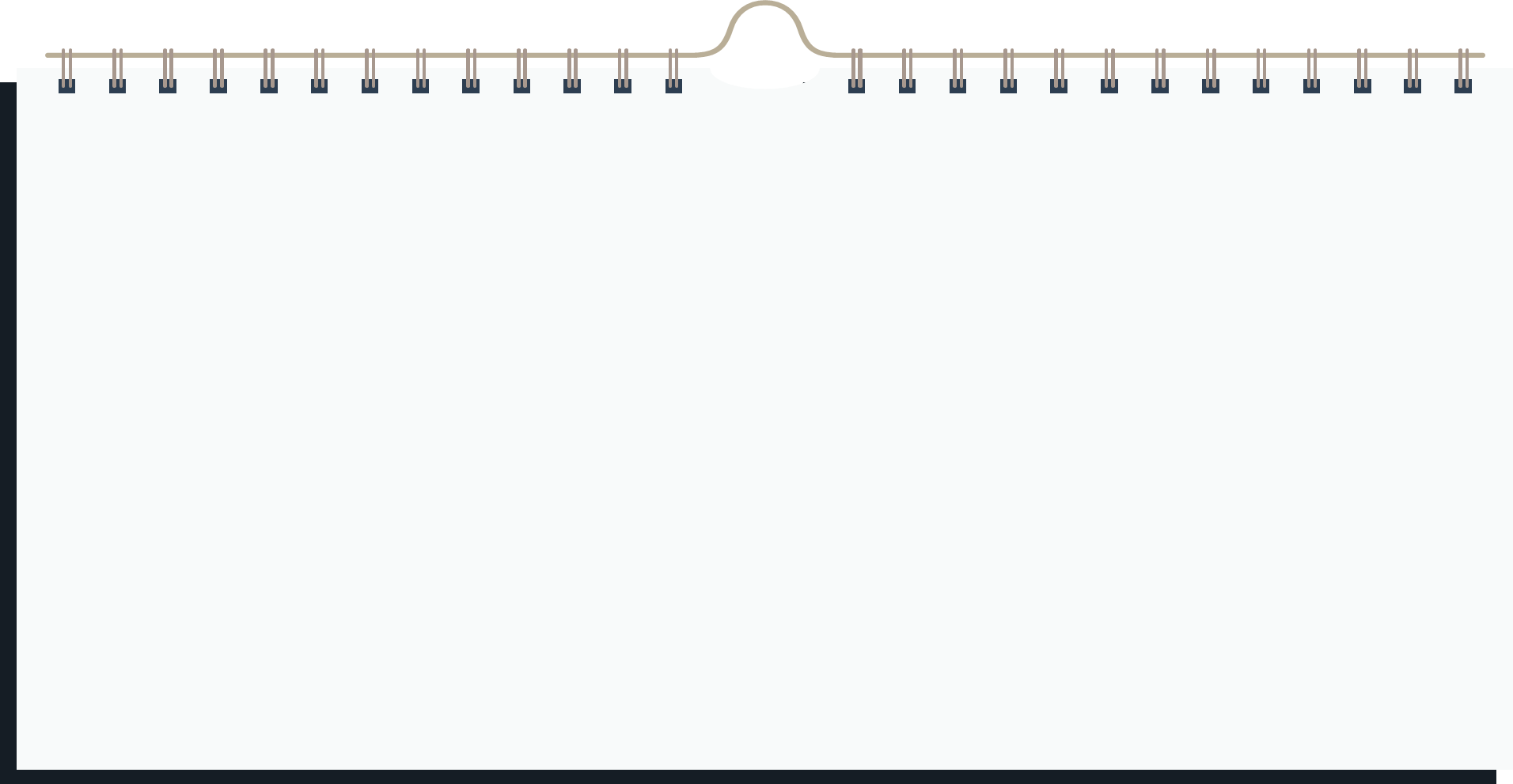 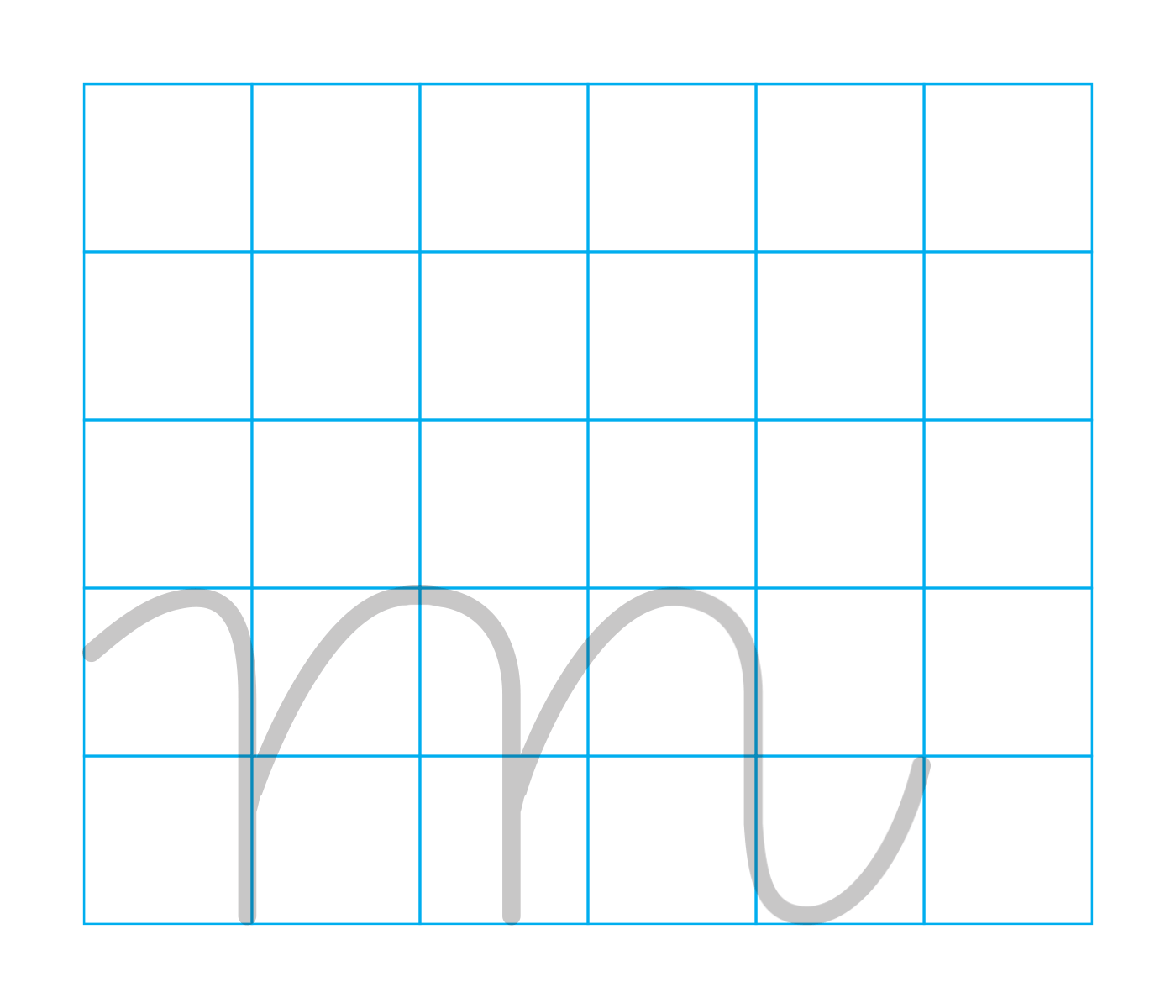 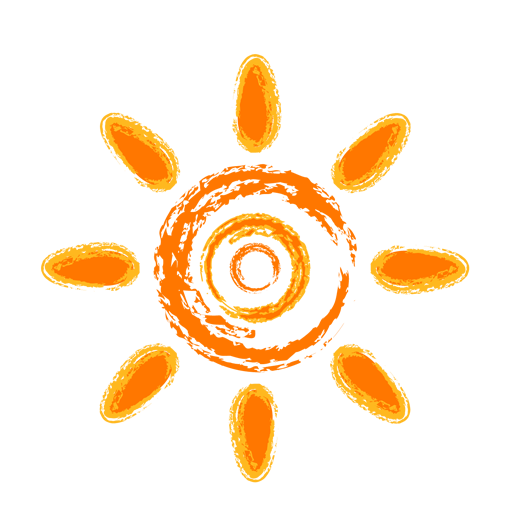 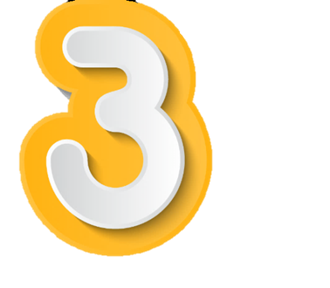 Tô và viết
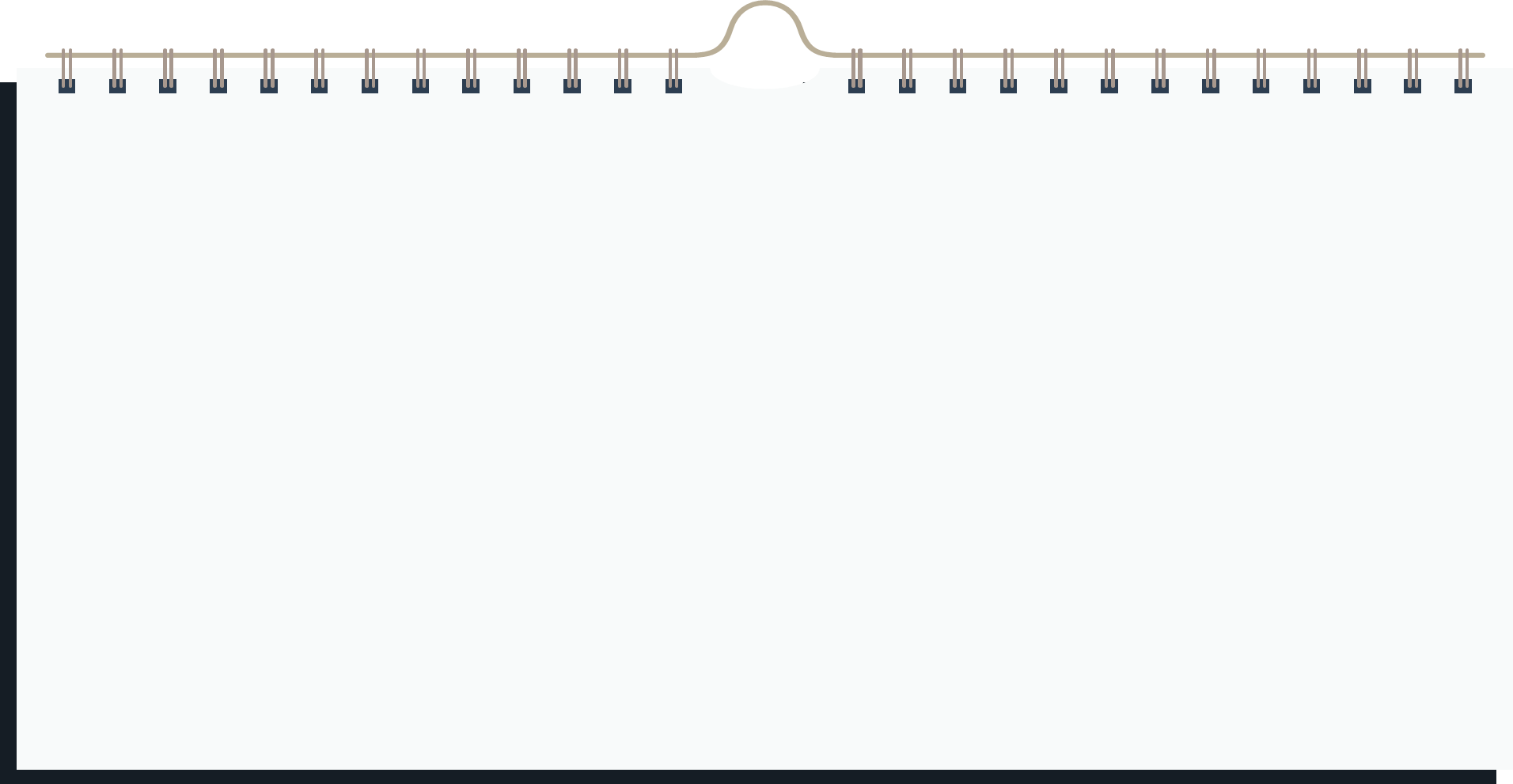 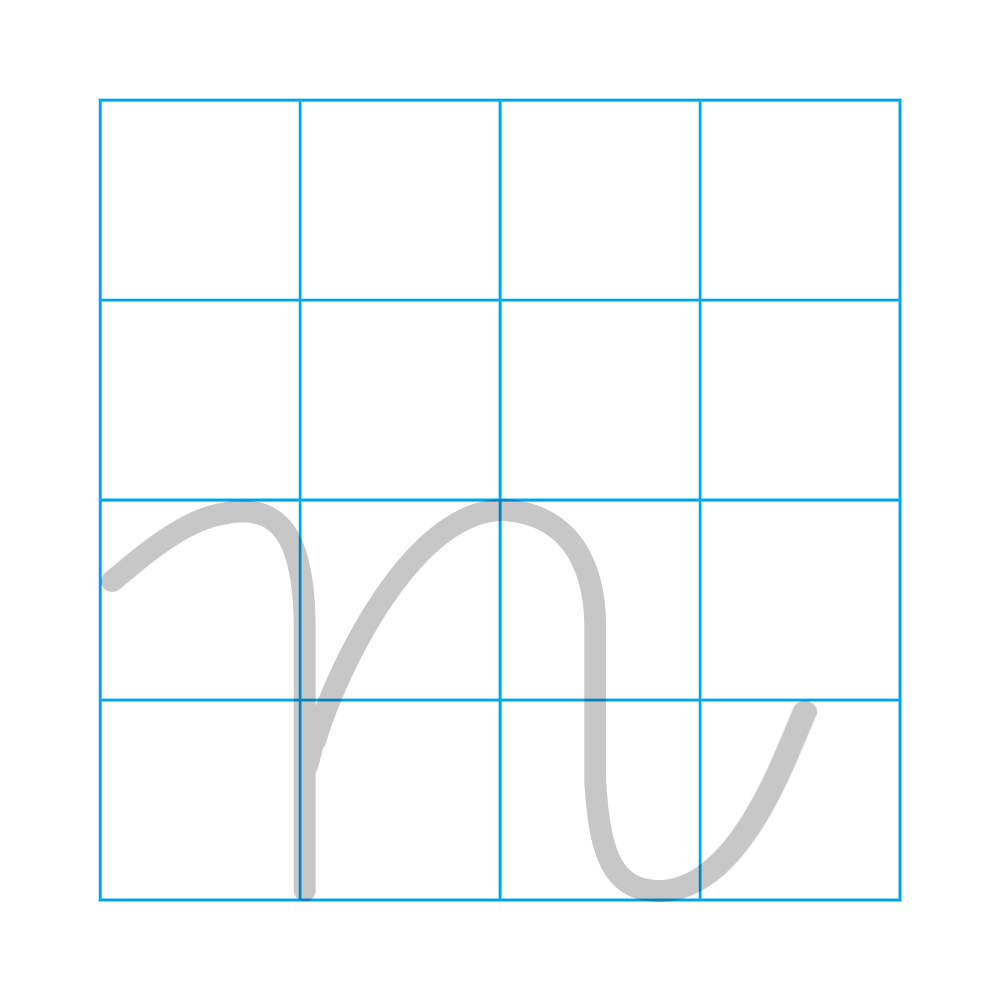 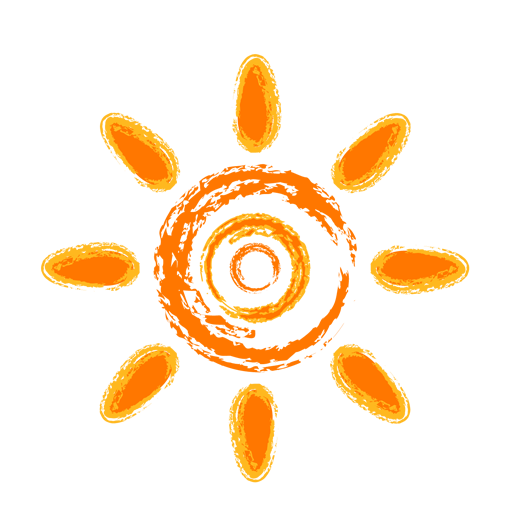 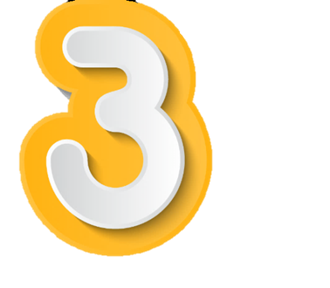 Tô và viết
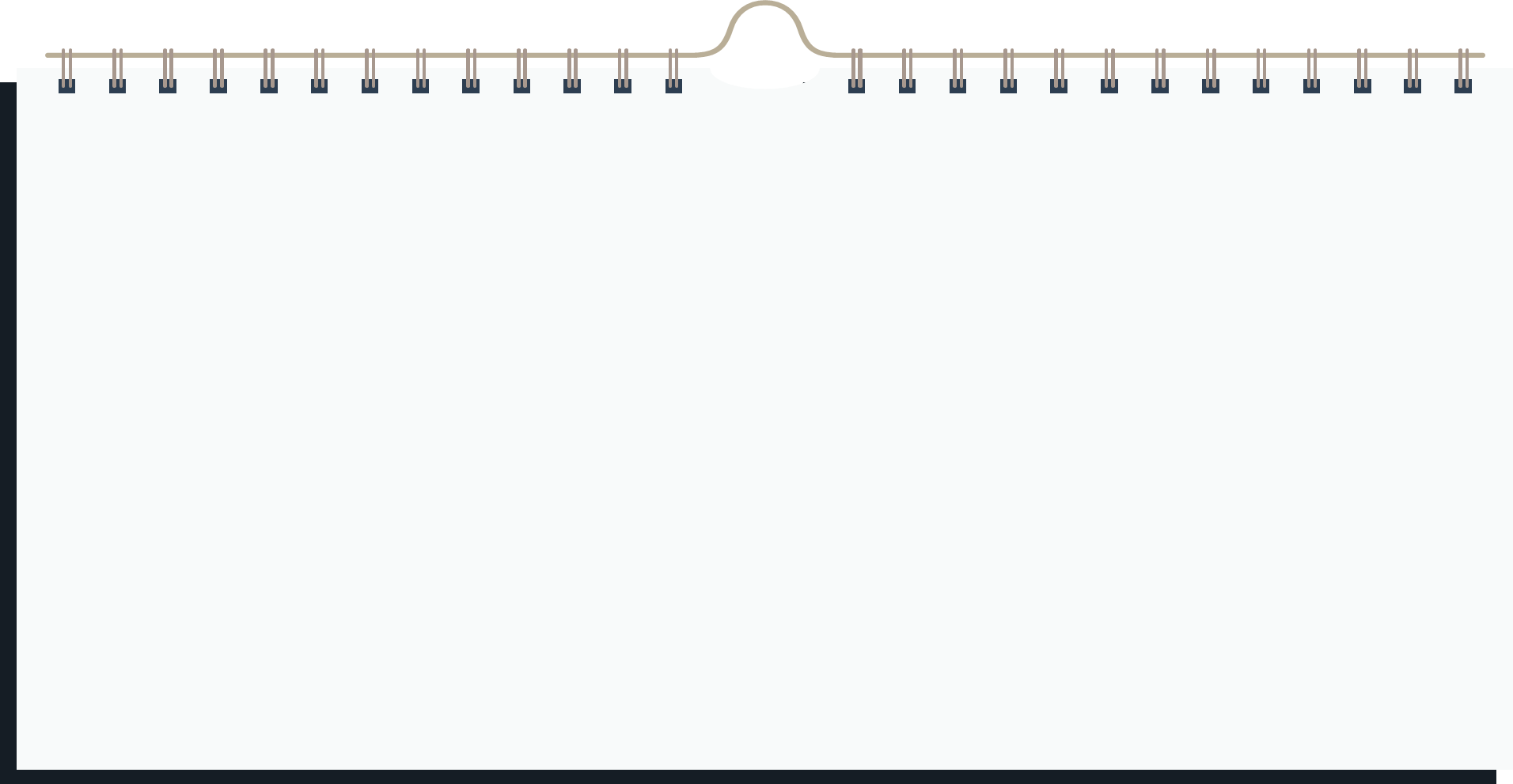 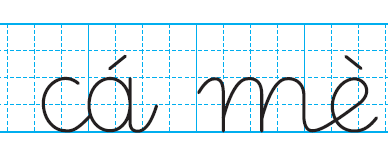 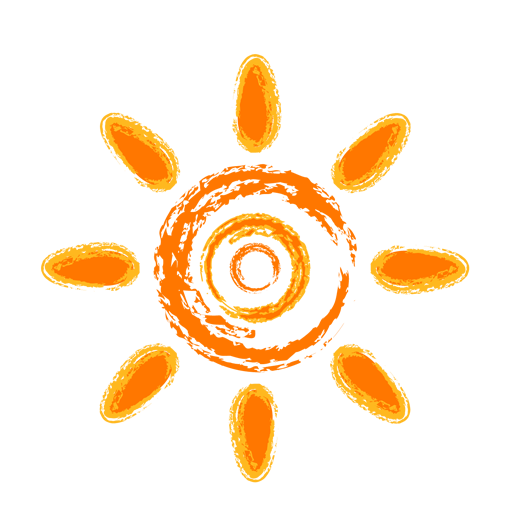 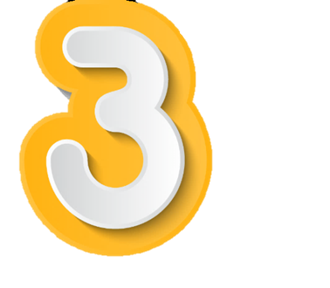 Tô và viết
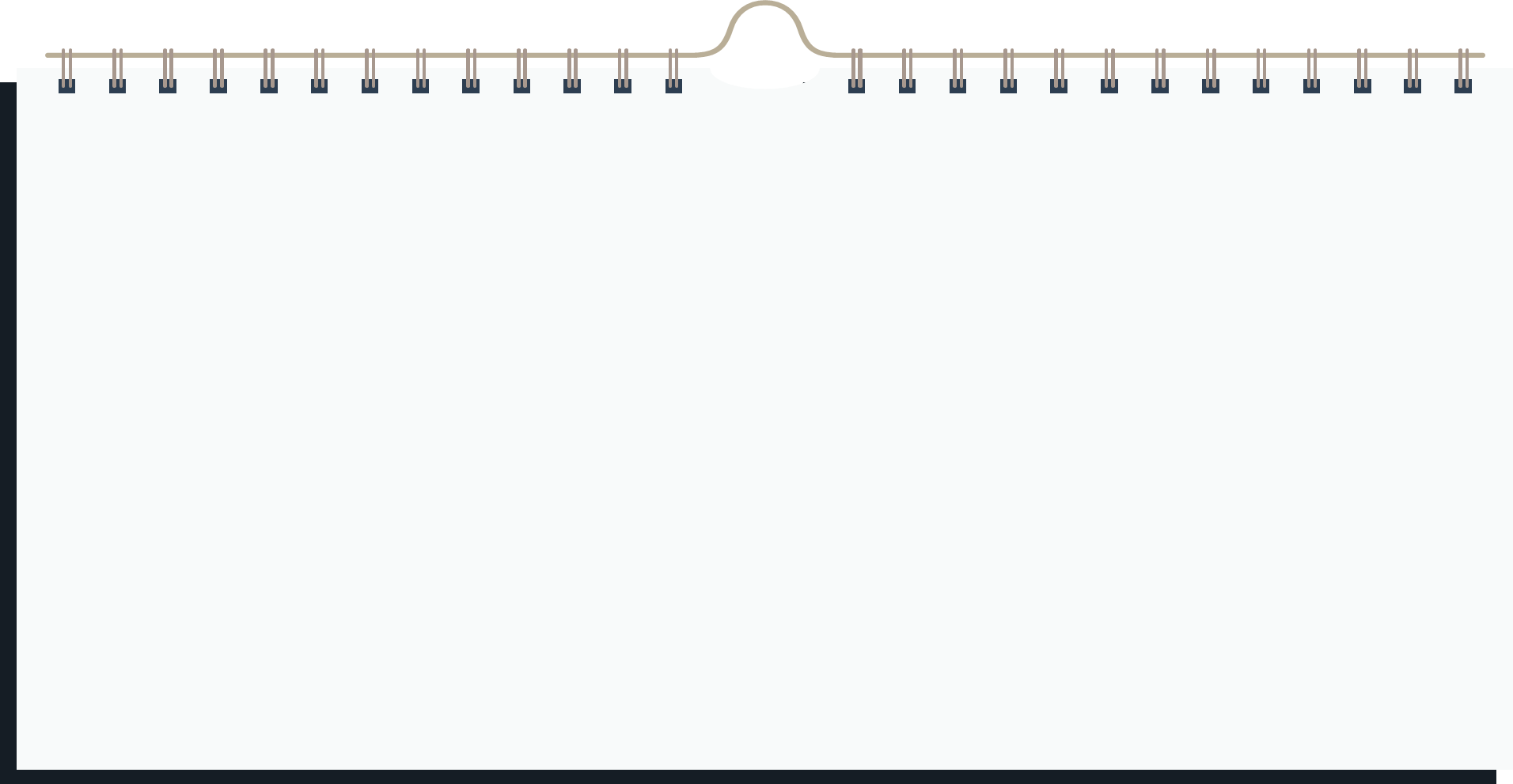 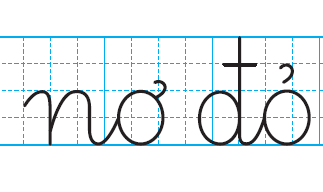 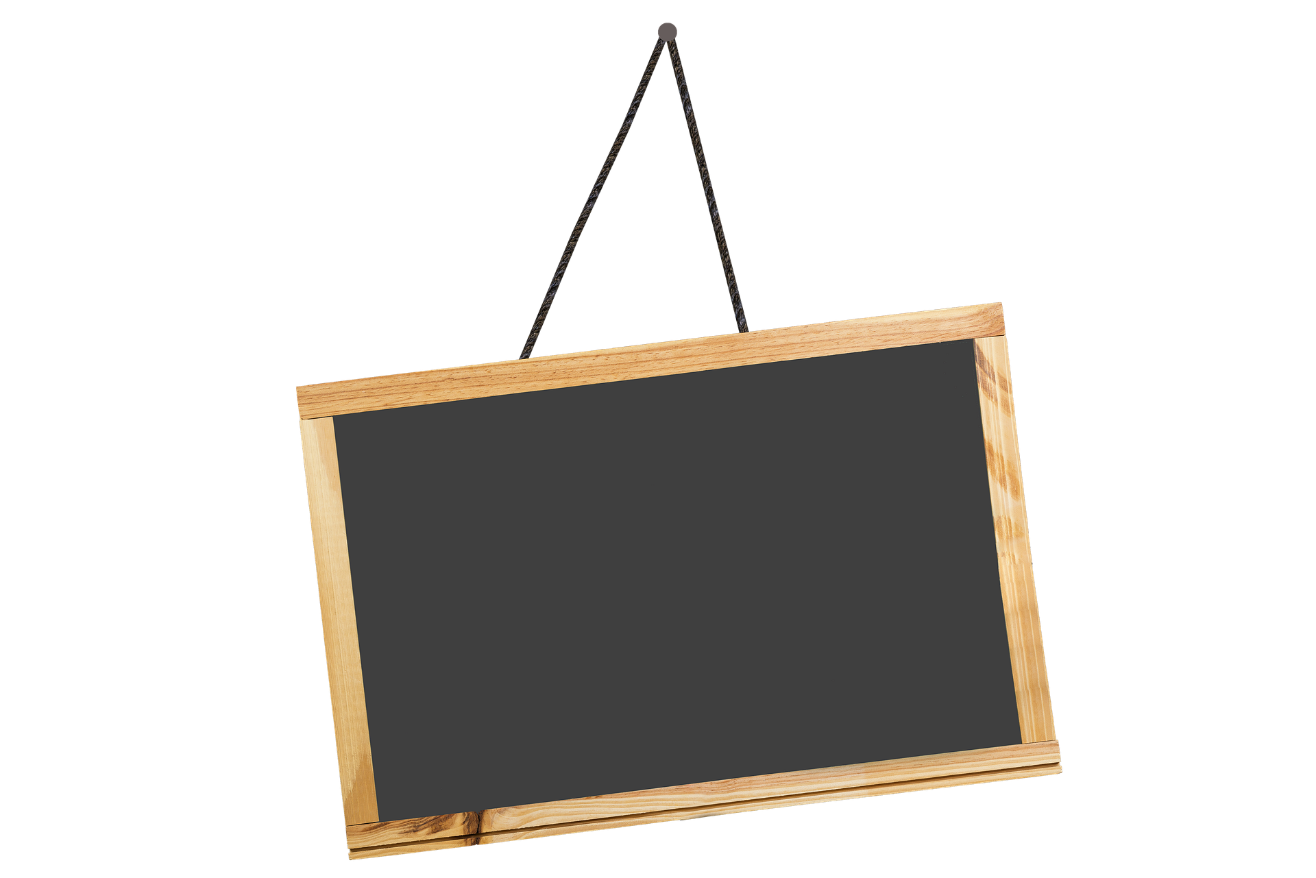 04
ĐỌC
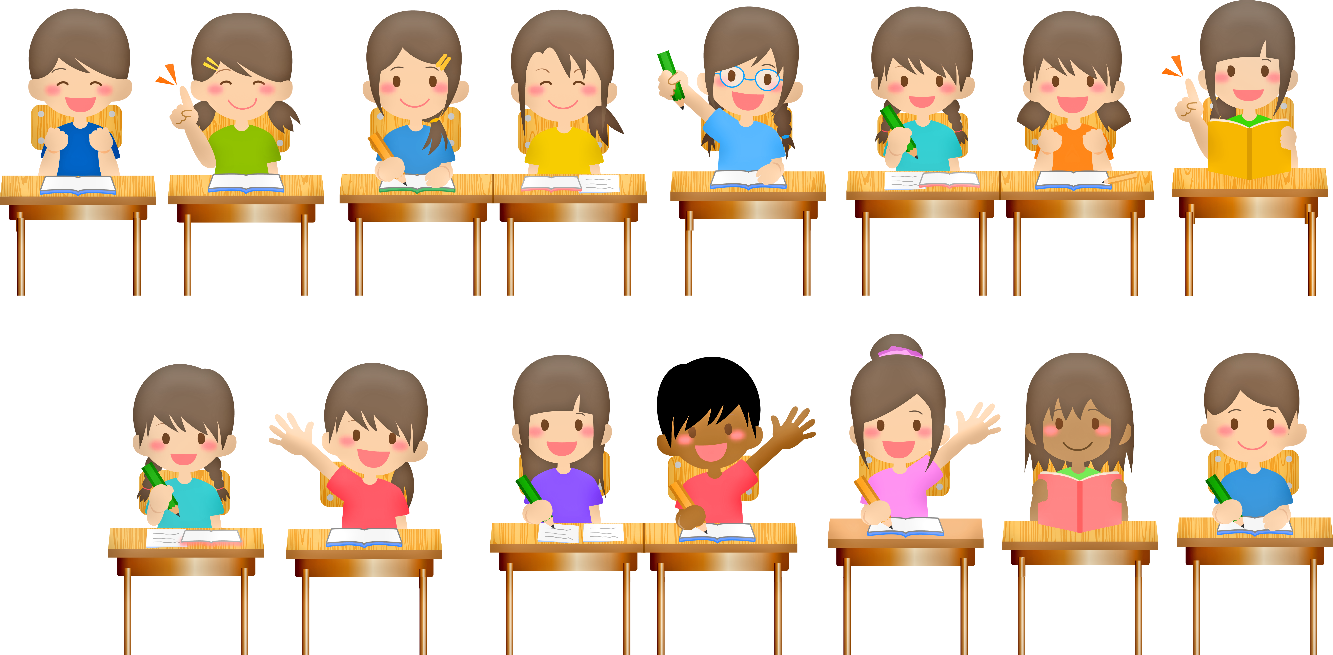 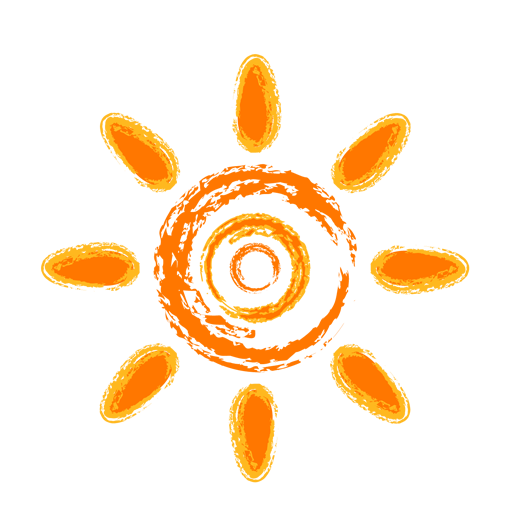 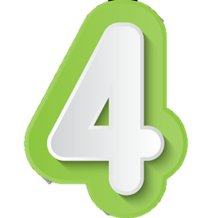 Đọc
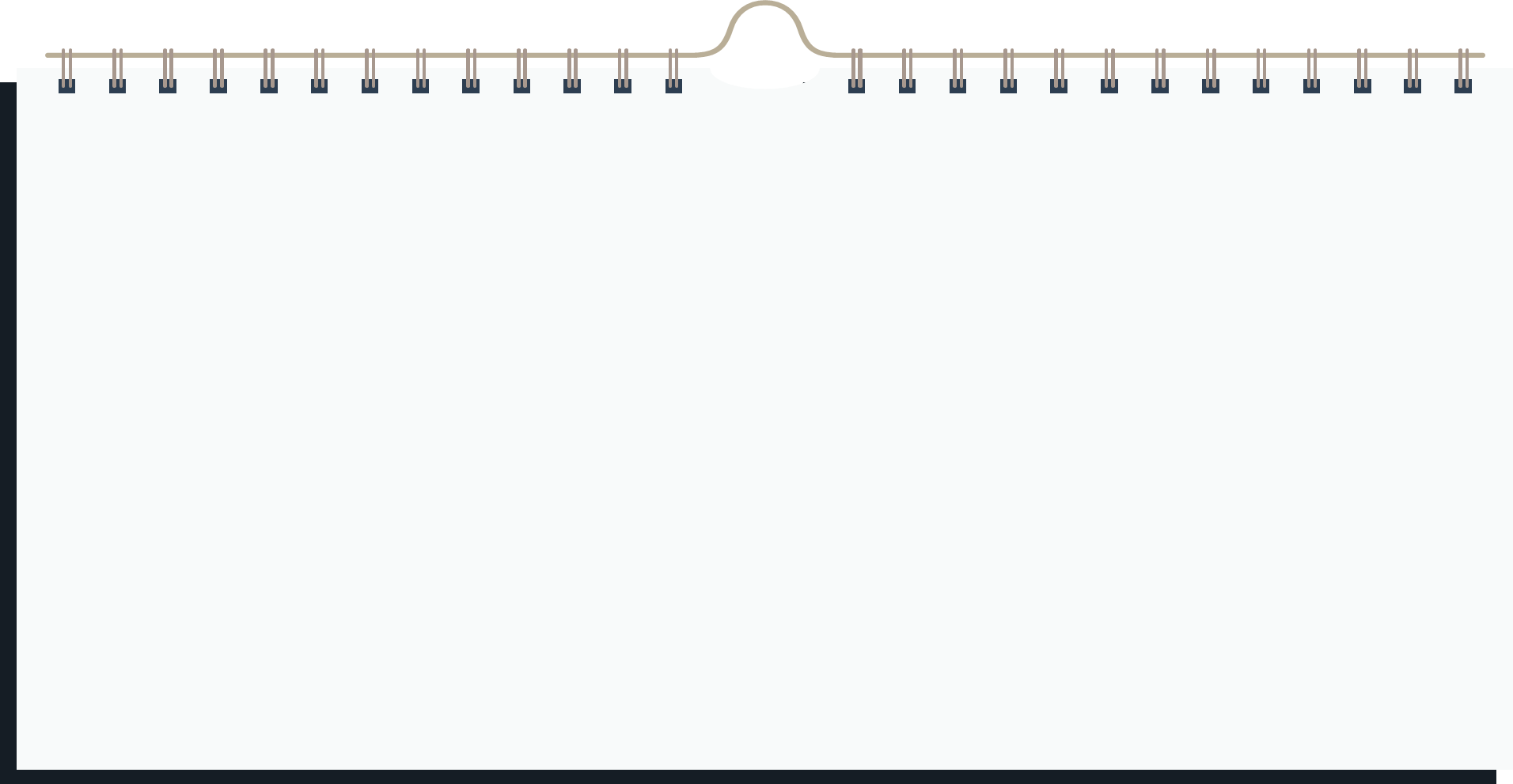 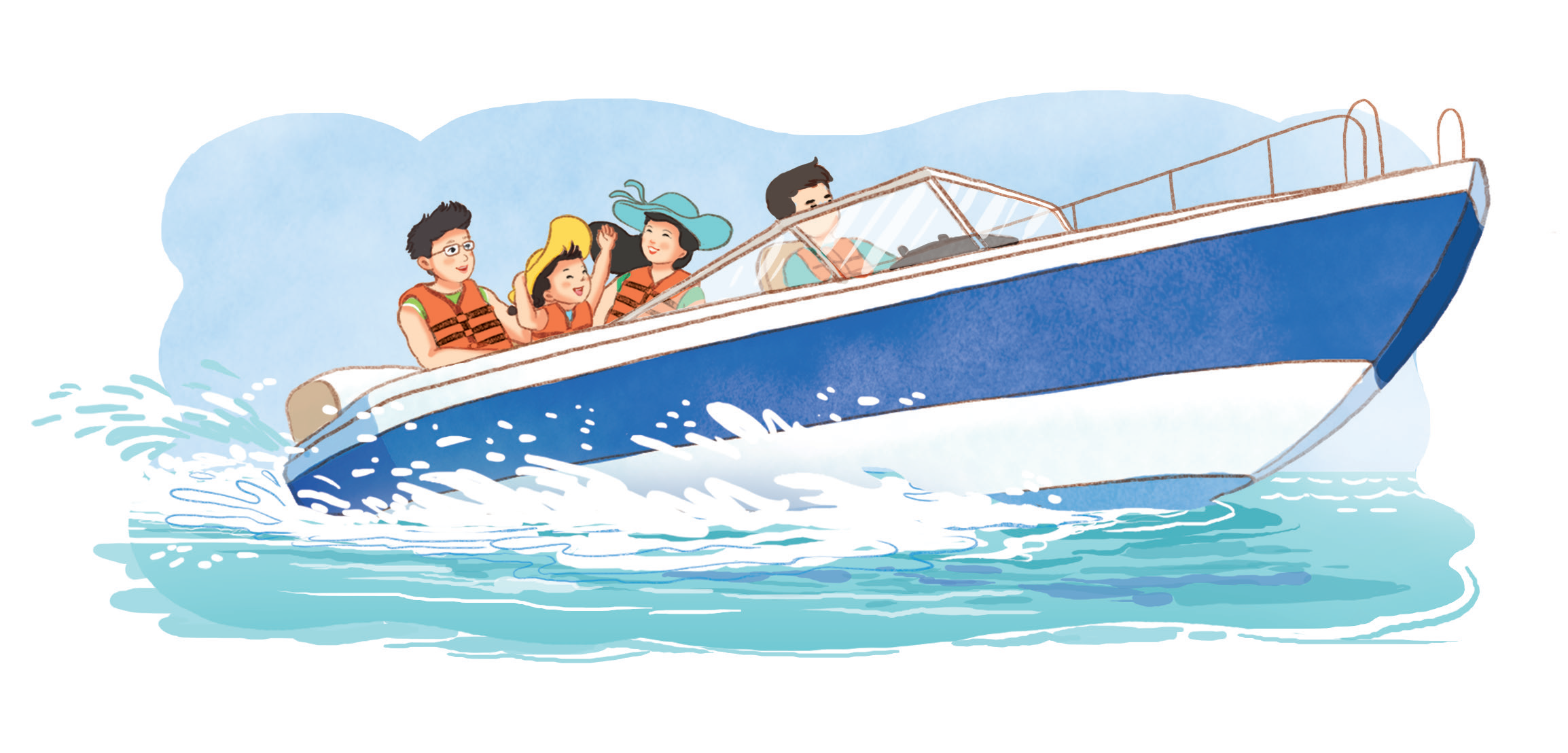 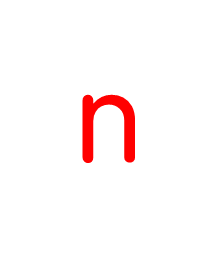 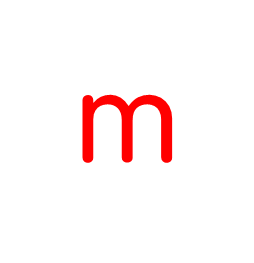 Bố mẹ cho Hà đi ca nô.
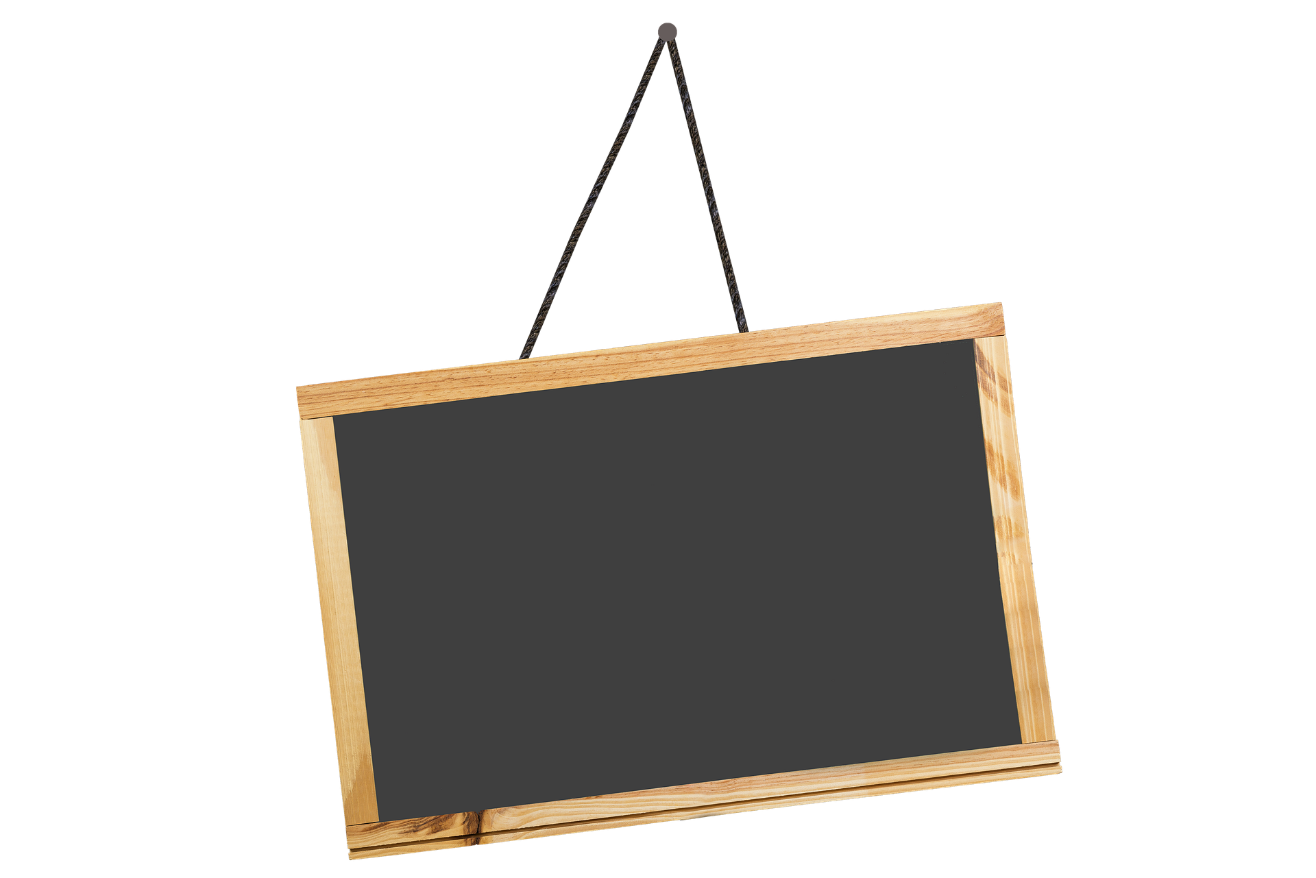 05
NÓI
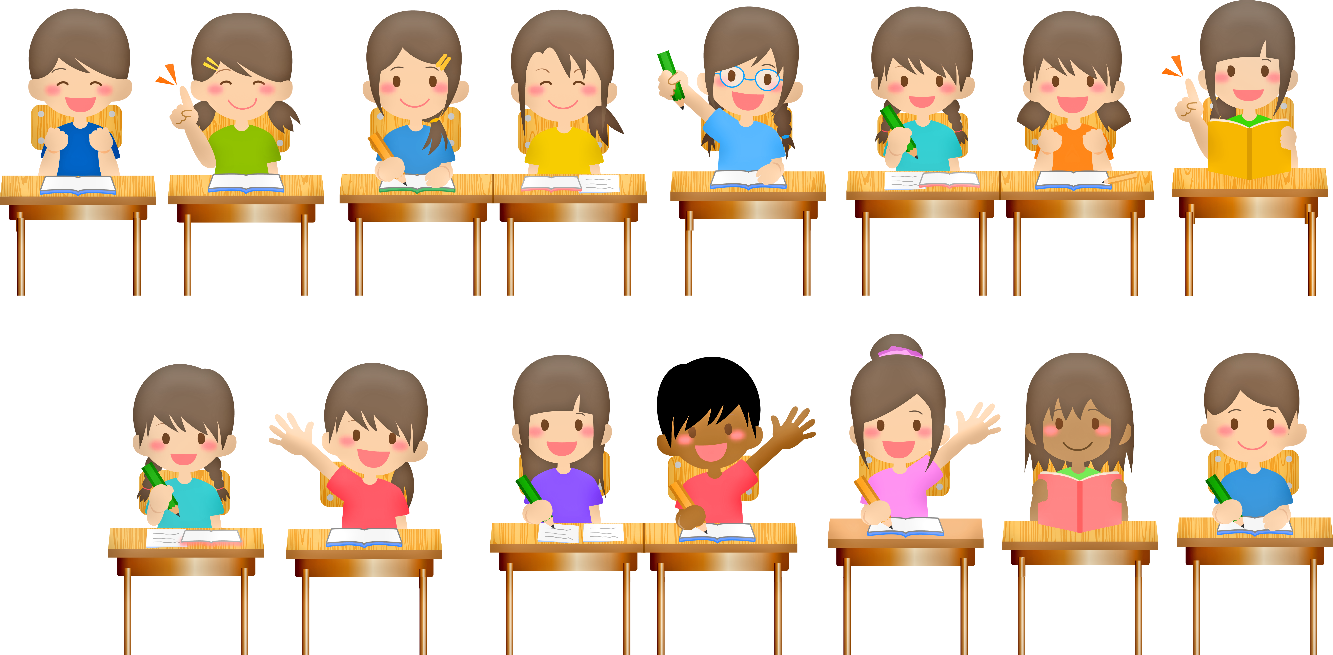 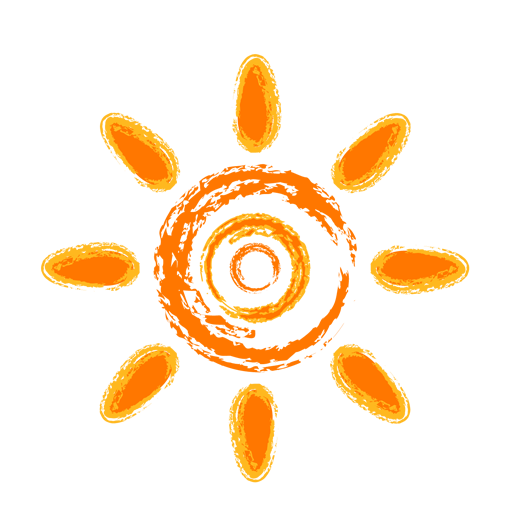 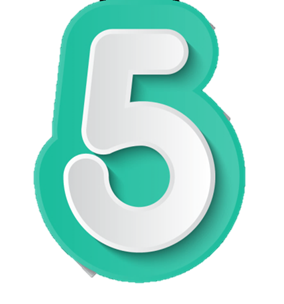 Đọc
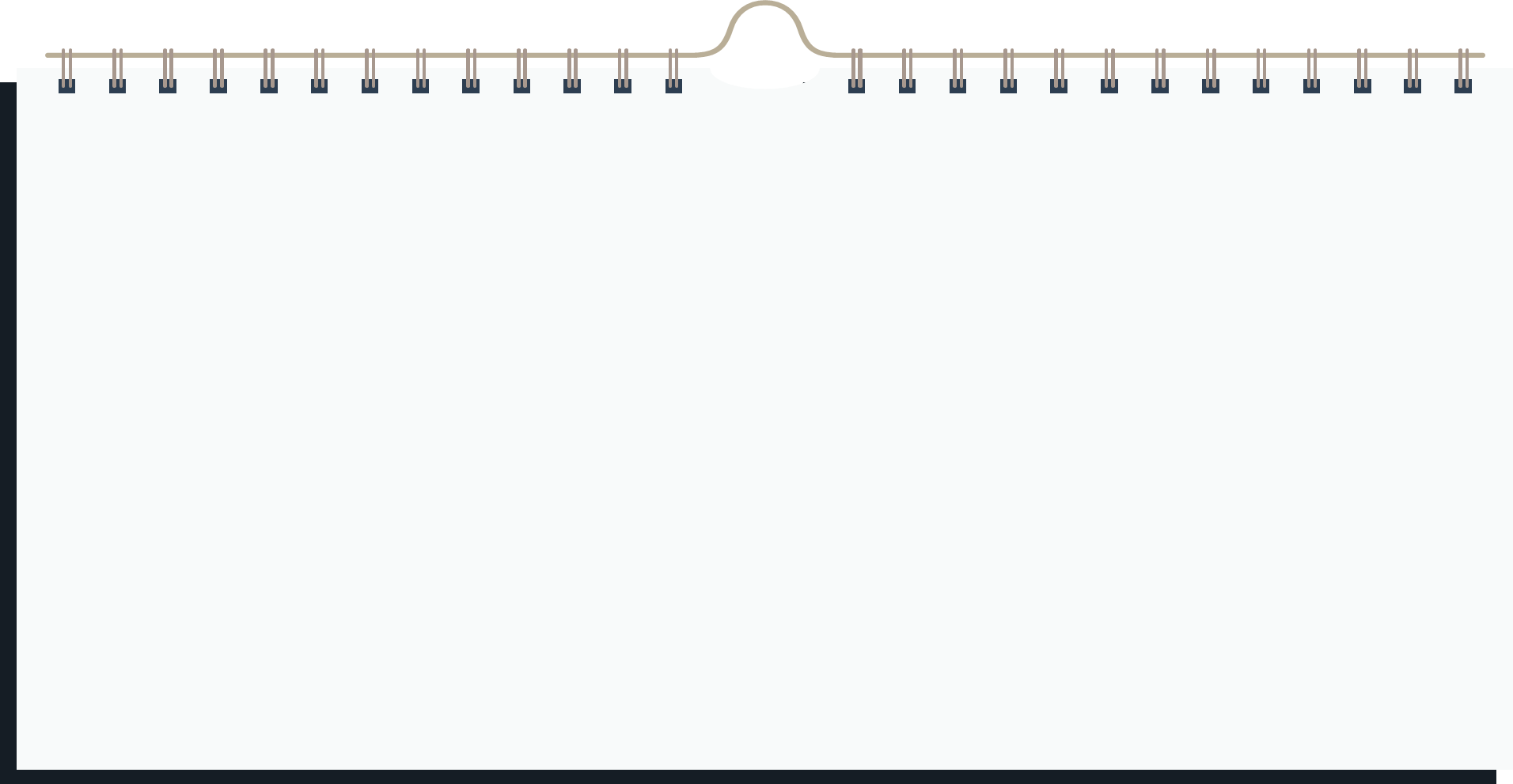 Giới thiệu
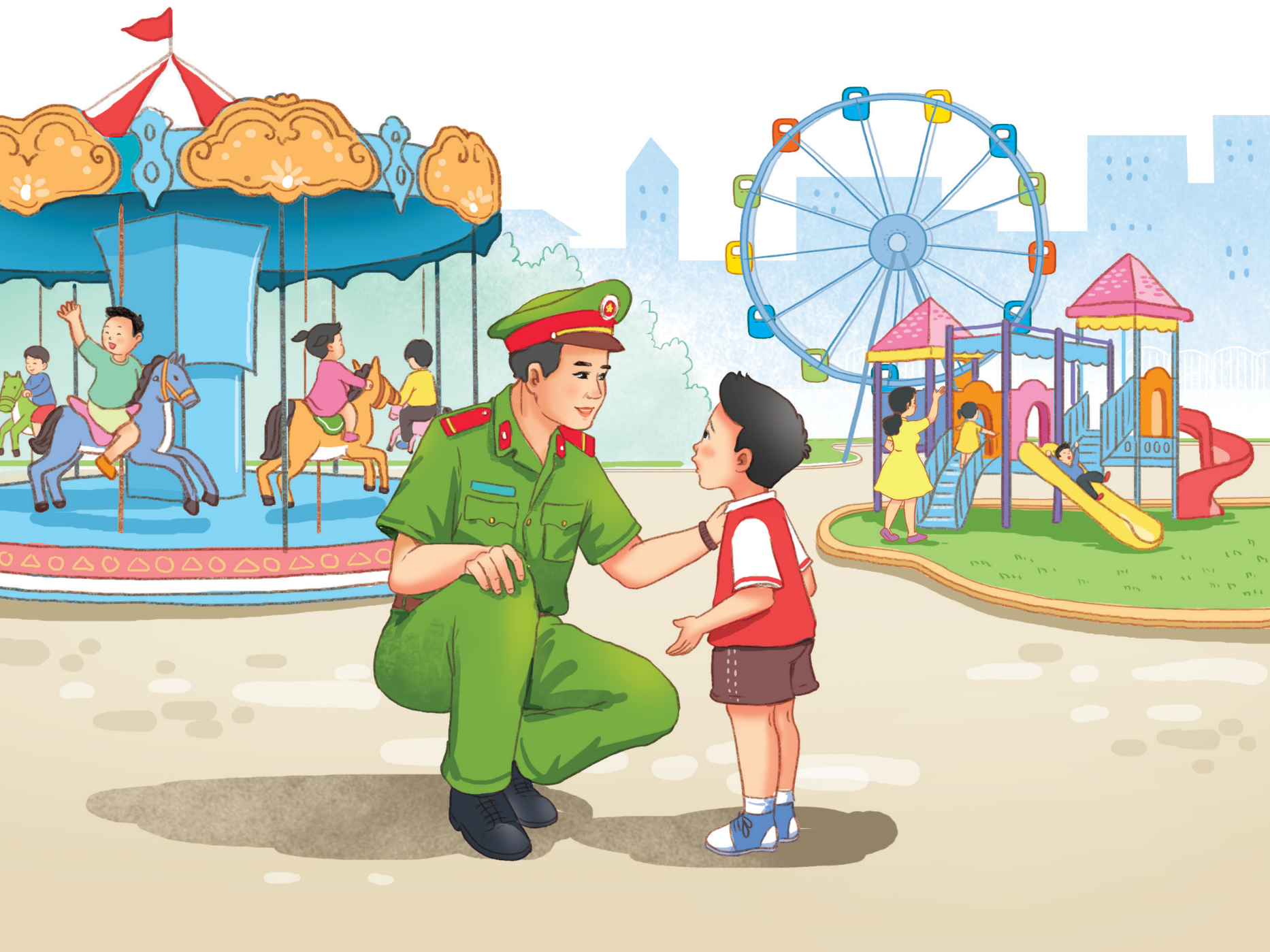 CỦNG CỐ 
BÀI HỌC
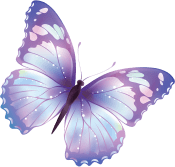 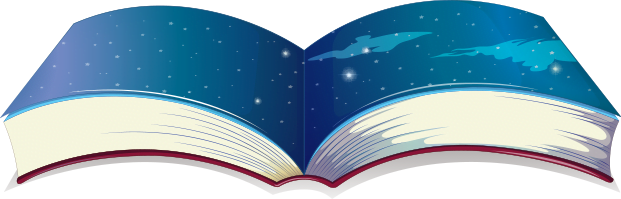